ĐÁP CA 
SAU CHÚA NHẬT XVIII
THƯỜNG NIÊN
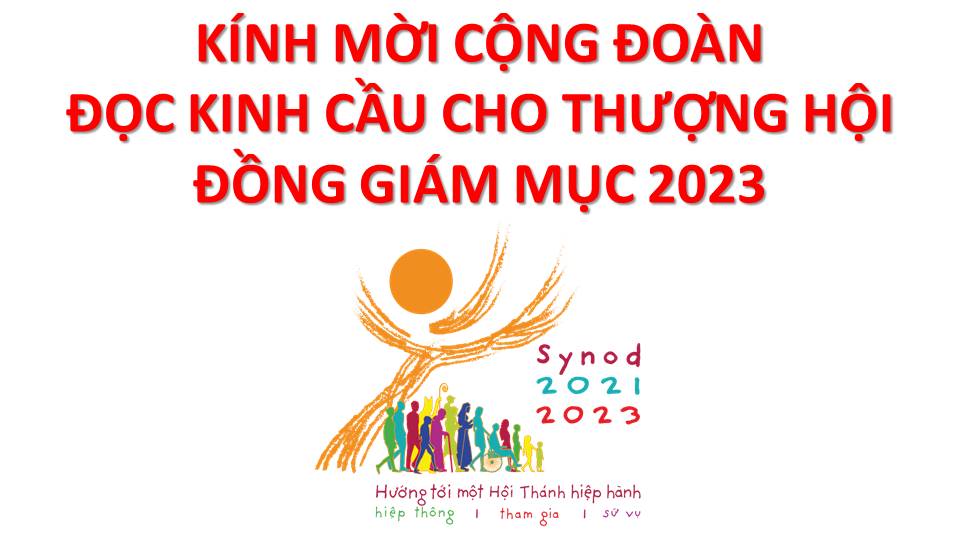 Lạy Chúa Thánh Thần là Ánh sáng Chân lý vẹn toàn,Chúa ban những ân huệ thích hợp cho từng thời đại, và dùng nhiều cách thế kỳ diệu để hướng dẫn Hội Thánh,
này chúng con đang chung lời cầu nguyện cho cácGiám mục, và những người tham dự Thượng Hội đồng Giám mục thế giới.
Xin Chúa làm nên cuộc Hiện Xuống mới trong đời sống HộiThánh, xin tuôn tràn trên các Mục tử ơn khôn ngoan và thông hiểu, gìn giữ các ngài luôn hiệp thông với nhau trong Chúa,
để các ngài cùng nhau tìm hiểu những điều đẹp ý Chúa, và hướng dẫn đoàn Dân Chúa thực thi những điều Chúa truyền dạy.
Các giáo phận Việt Nam chúng con, luôn muốn cùng chung nhịp bước với Hội Thánh hoàn vũ, xin cho chúng con biết đồng cảm với nỗi thao thức của các Mục tử trên toàn thế giới, ngày càng ý thức hơn về tình hiệp thông,
thái độ tham gia và lòng nhiệt thành trong sứ vụ của HộiThánh, Nhờ lời chuyển cầu của Đức Trinh Nữ Maria, Nữ Vương các Tông đồ và là Mẹ của Hội Thánh,
Chúng con dâng lời khẩn cầu lên Chúa, là đấng hoạt động mọi nơi mọi thời, trong sự hiệp thông với Chúa Cha và Chúa Con, luôn mãi mãi đến muôn đời. Amen.
THỨ HAI
SAU CHÚA NHẬT XVIII
THƯỜNG NIÊN
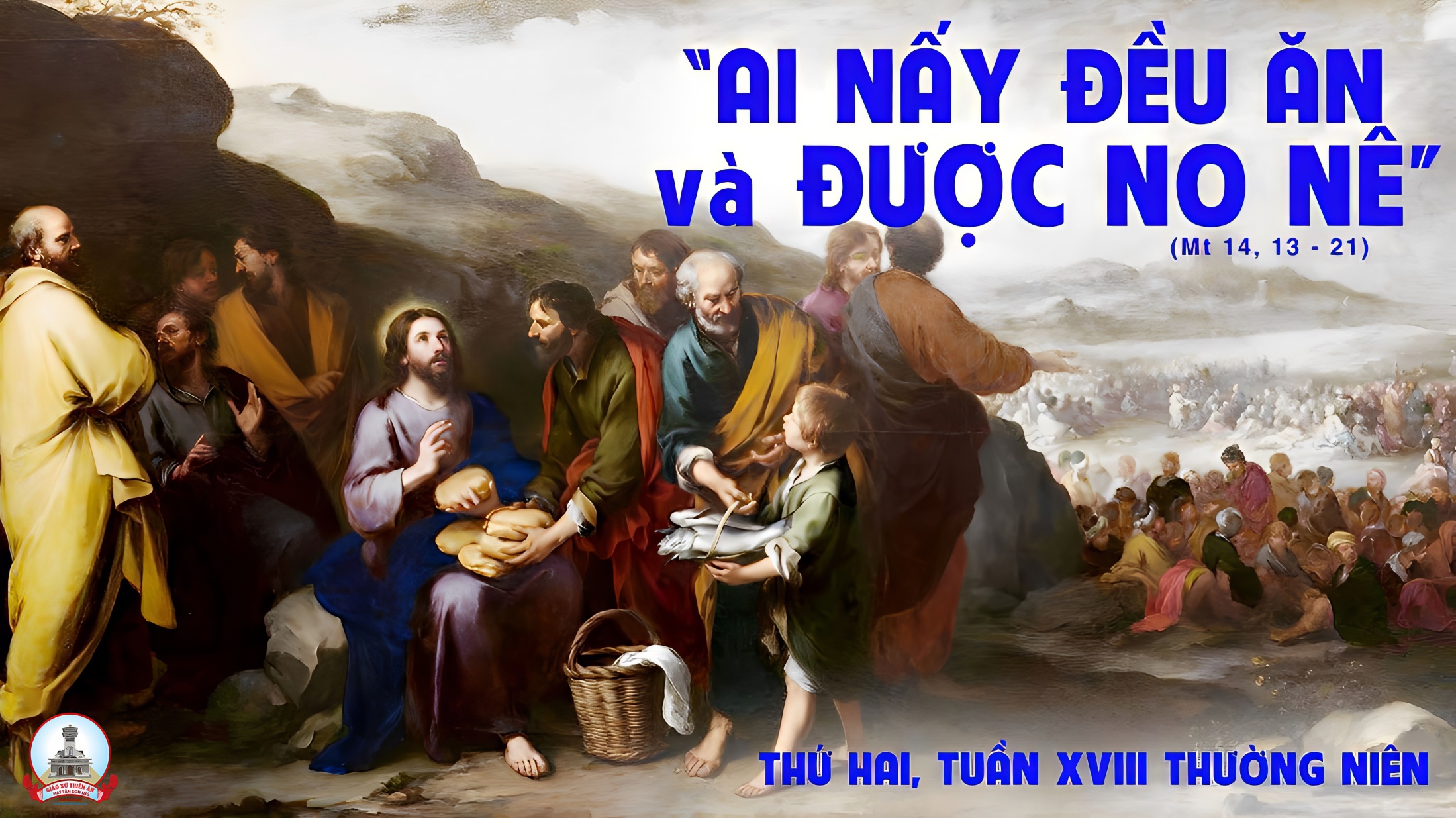 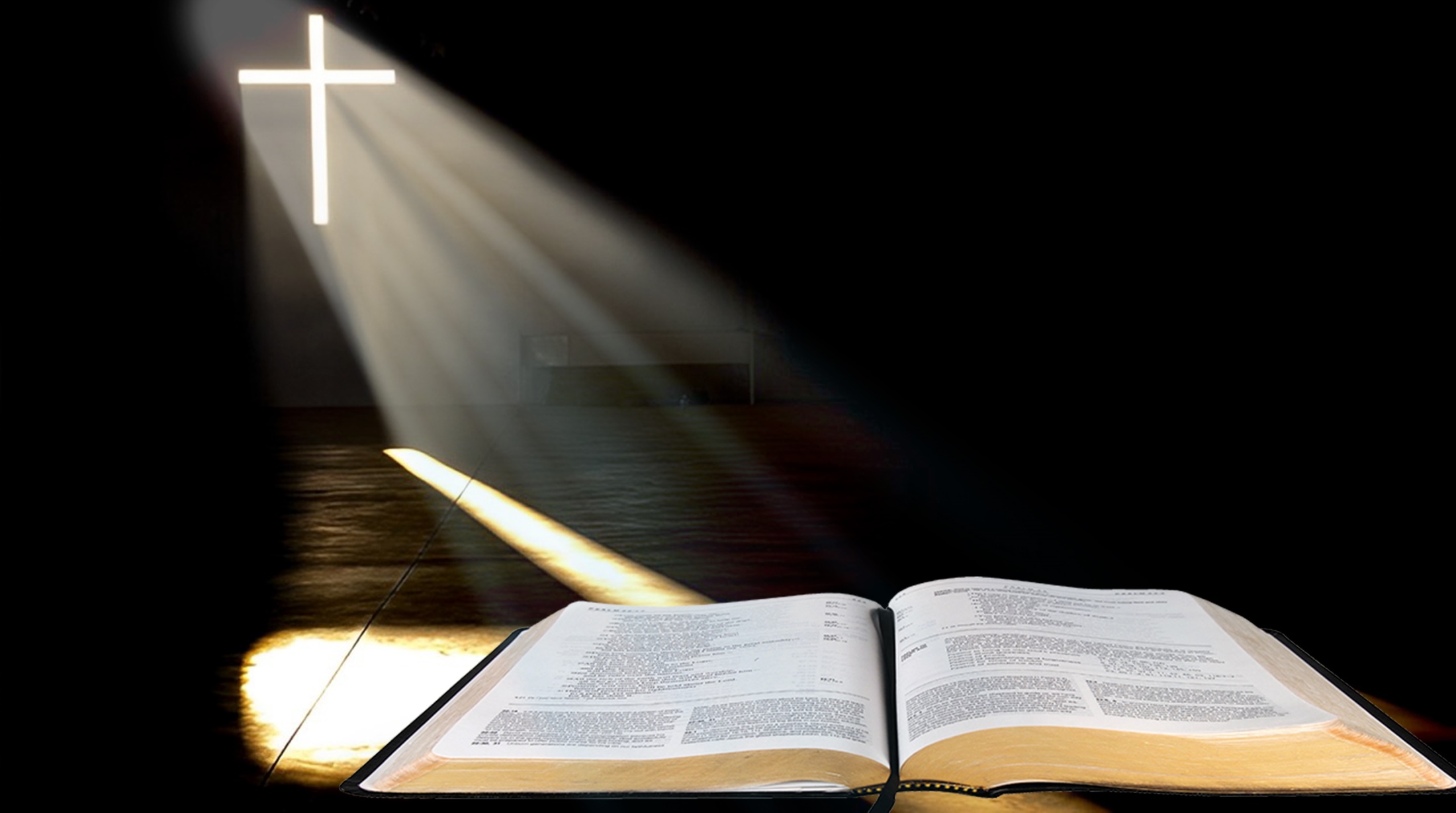 Thánh vịnh 80.
Bài trích sách Dân số.Reo lên mừng Thiên Chúa, Đấng trợ lục chúng ta.
Đáp ca:
Reo lên mừng Chúa, Đấng trợ lục chúng ta.
Alleluia-Alleluia:
Người ta sống không chỉ nhờ cơm bánh, nhưng còn nhờ mọi lời miệng Thiên Chúa phán ra.
Alleluia:
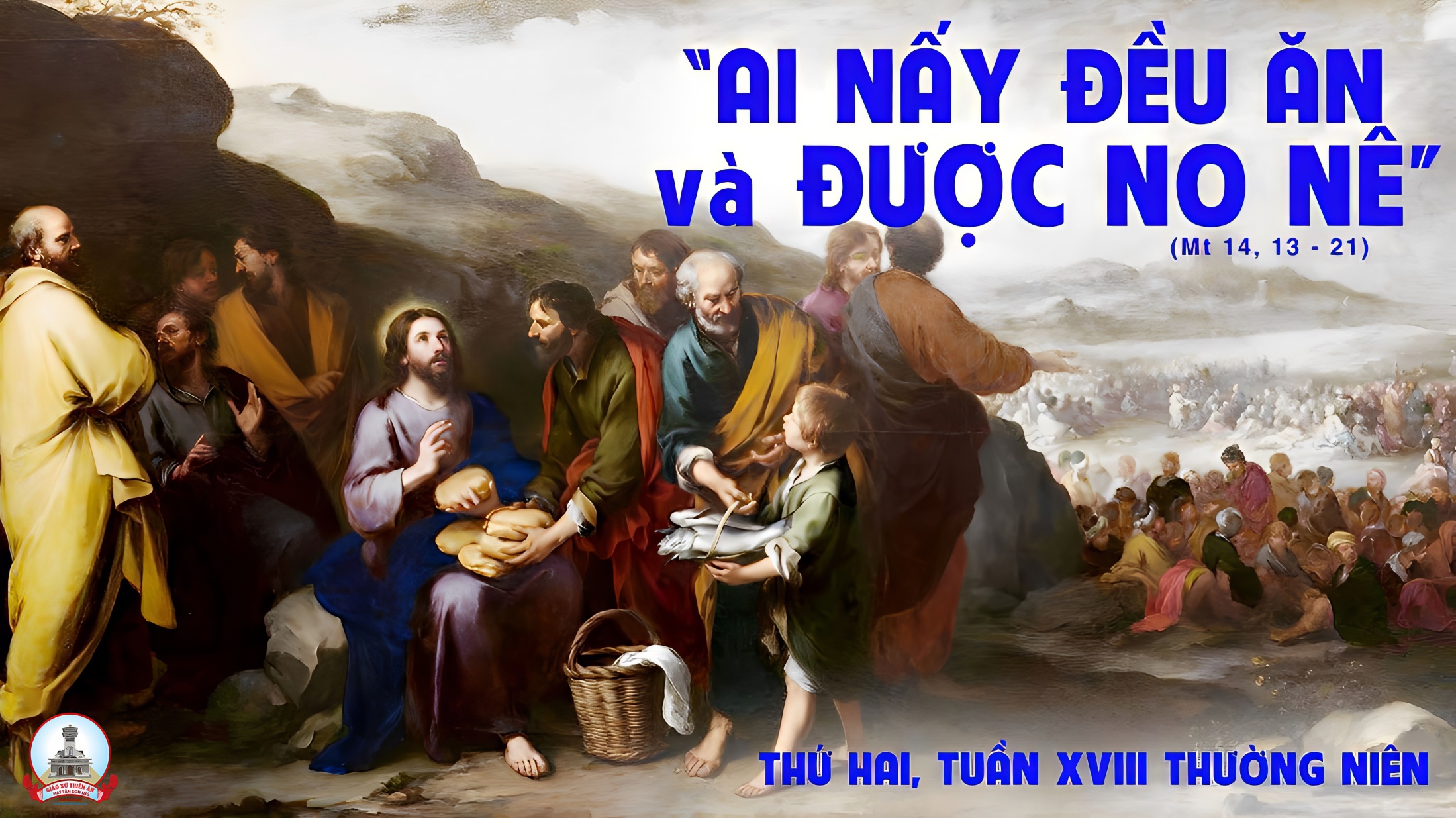 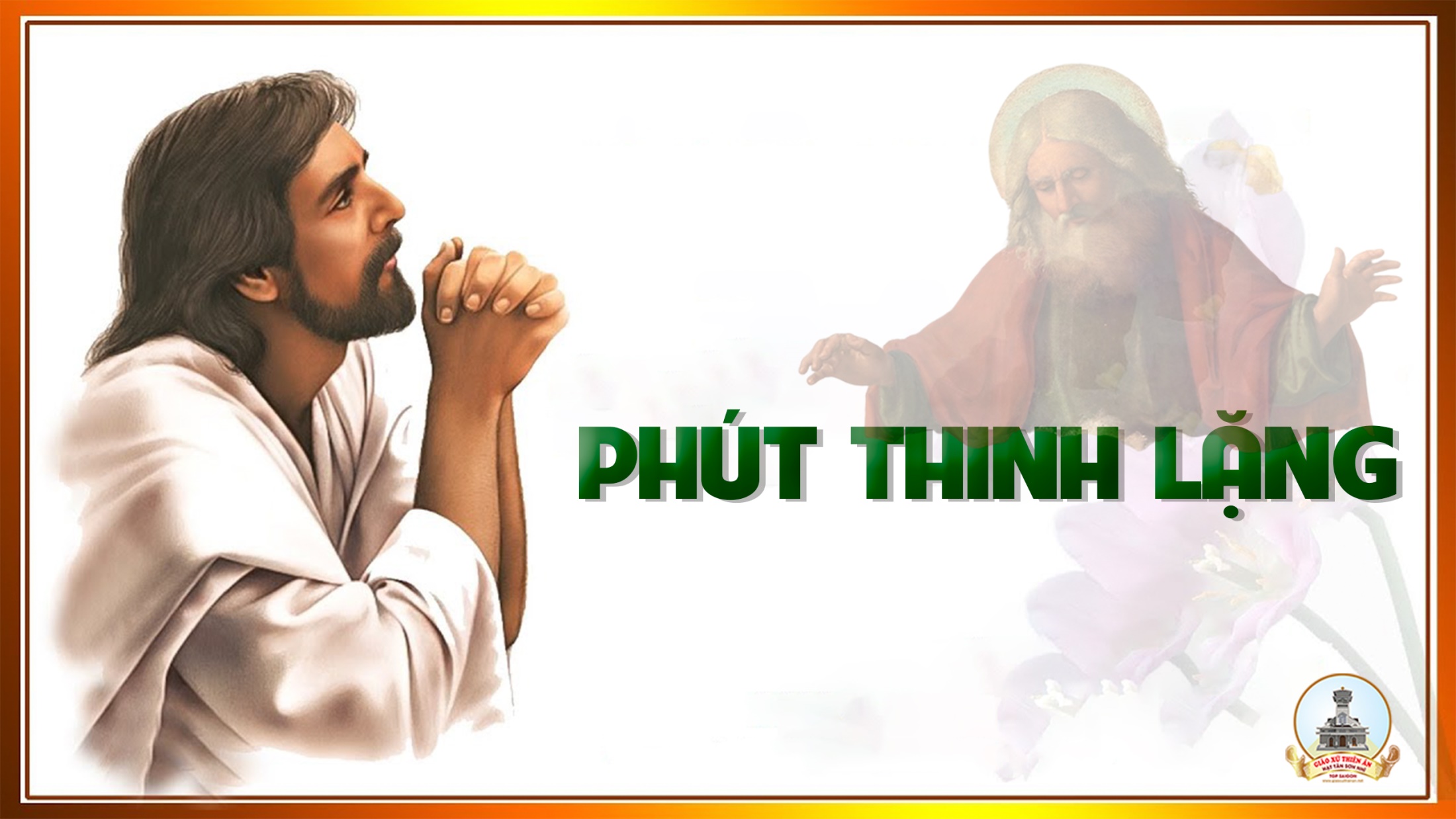 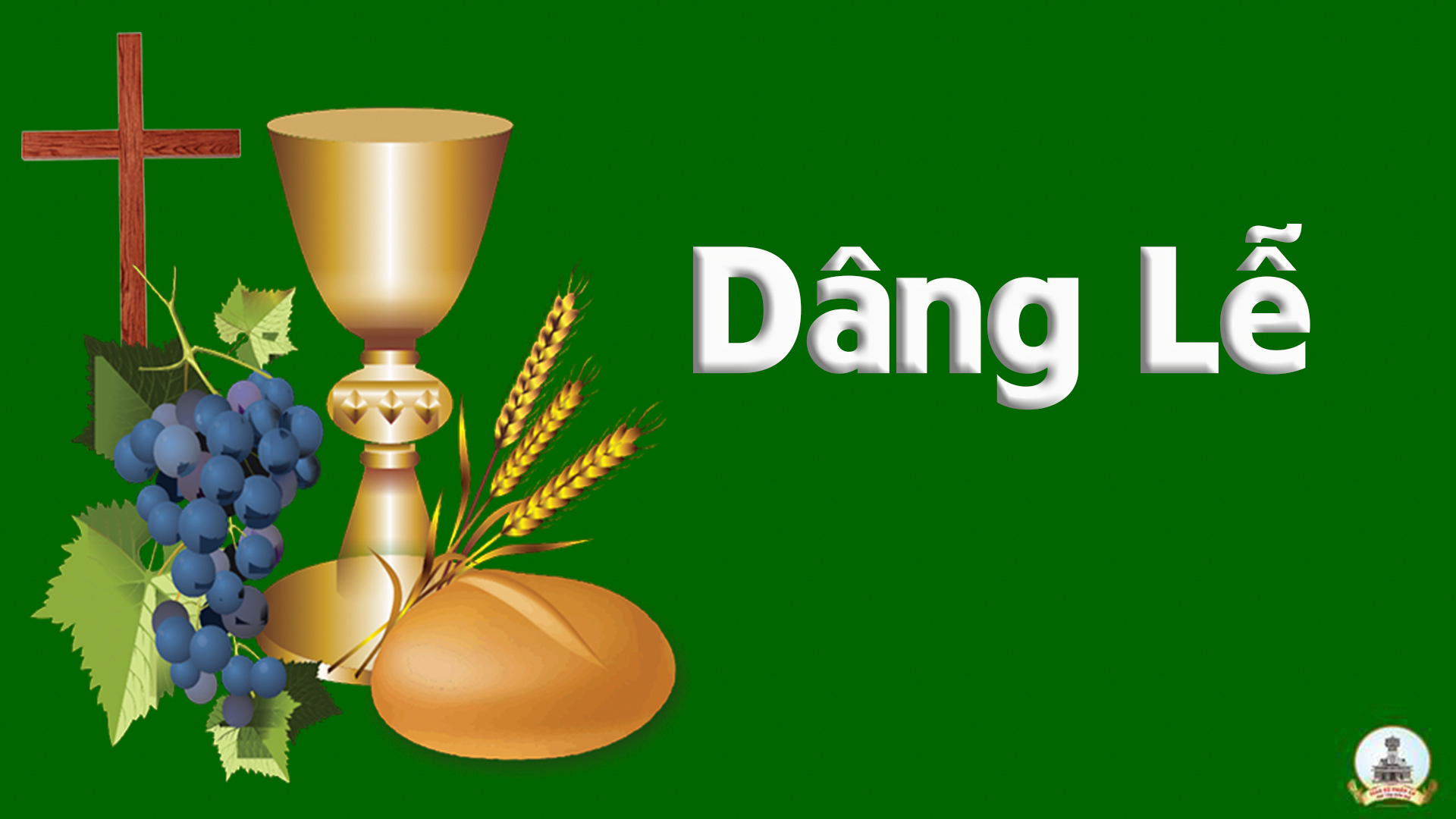 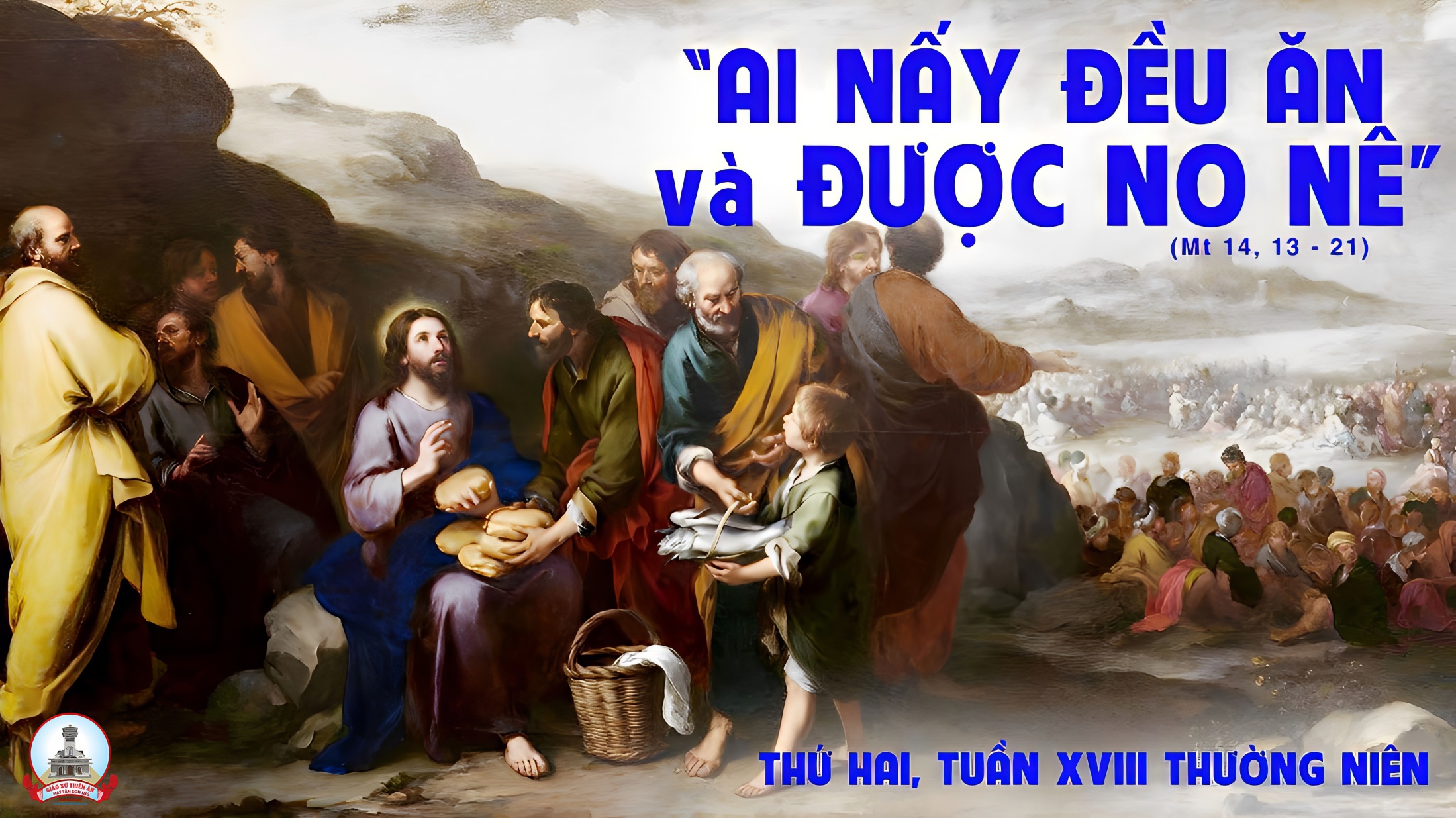 THỨ BA
SAU CHÚA NHẬT XVIIITHƯỜNG NIÊN
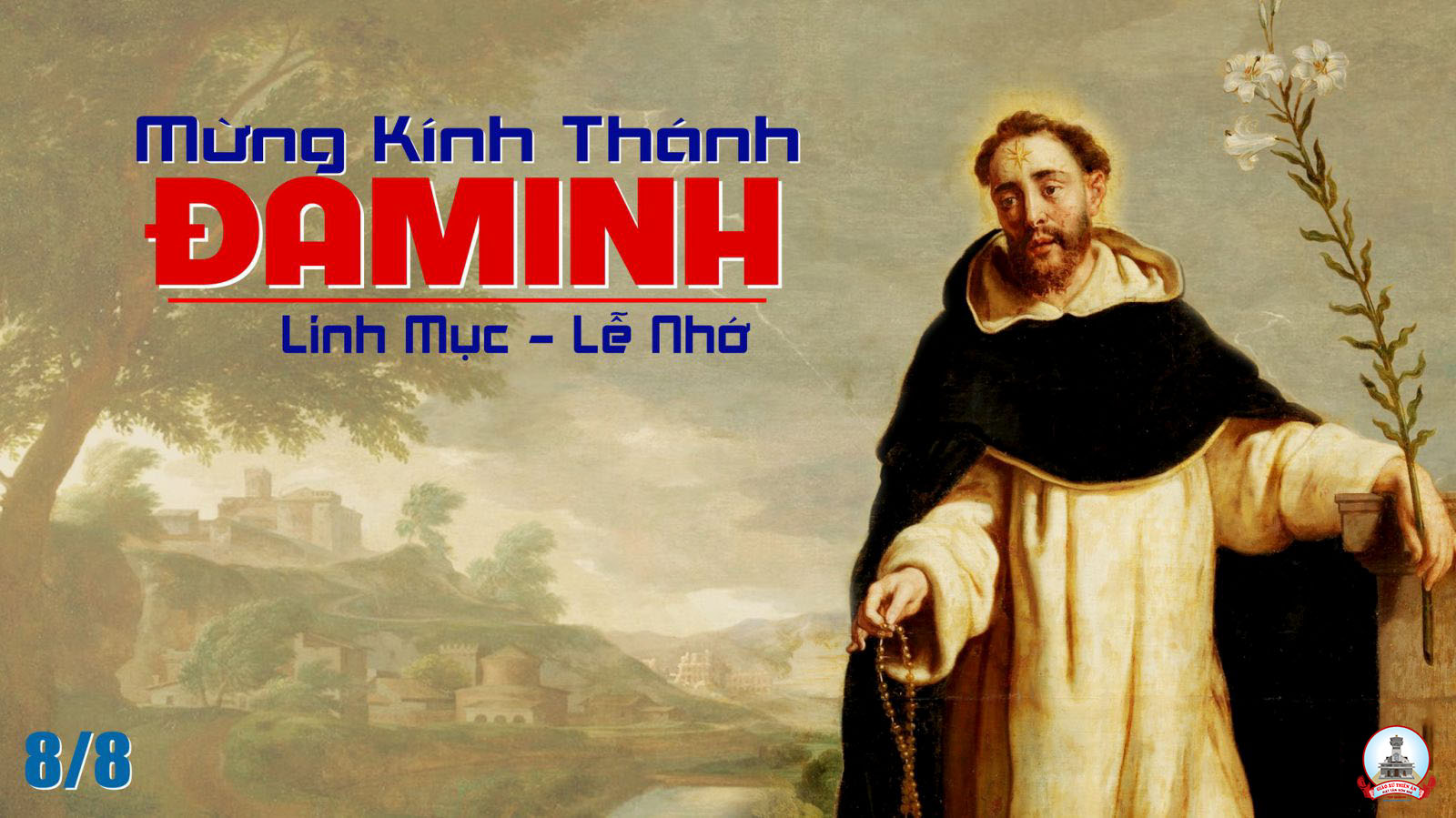 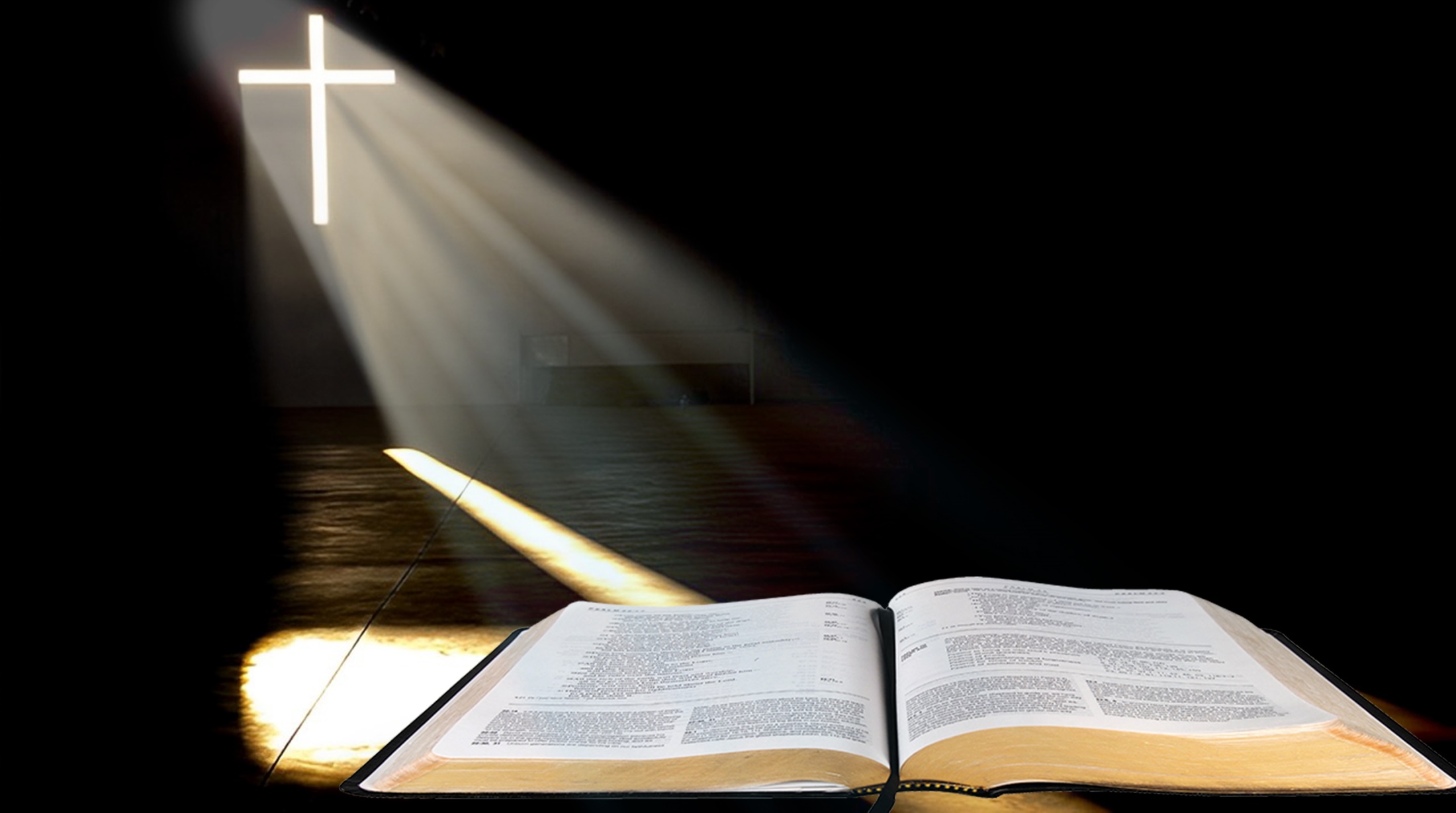 Thánh vịnh 50.
Bài trích sách Dân số.Lạy Chúa, xin dủ lòng xót thương,
vì chúng con đắc tội với Ngài.
Đáp ca:
Lạy Chúa, xin dủ lòng xót thương, vì chúng con đắc tội với Ngài.
Alleluia-Alleluia:
Thưa Thầy, chính Thầy là Con Thiên Chúa, chính Thầy là Vua Ít-ra-en.
Alleluia:
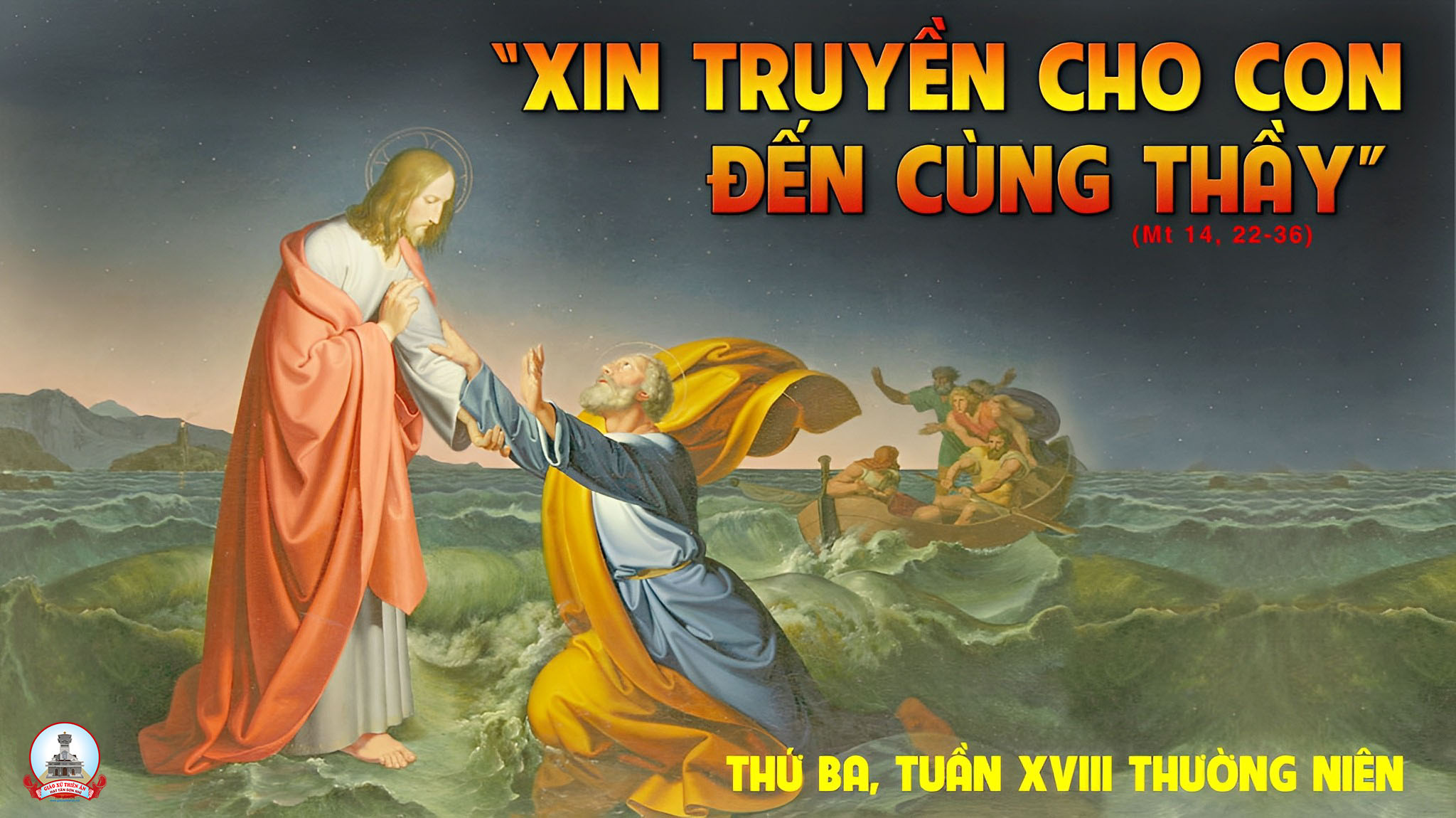 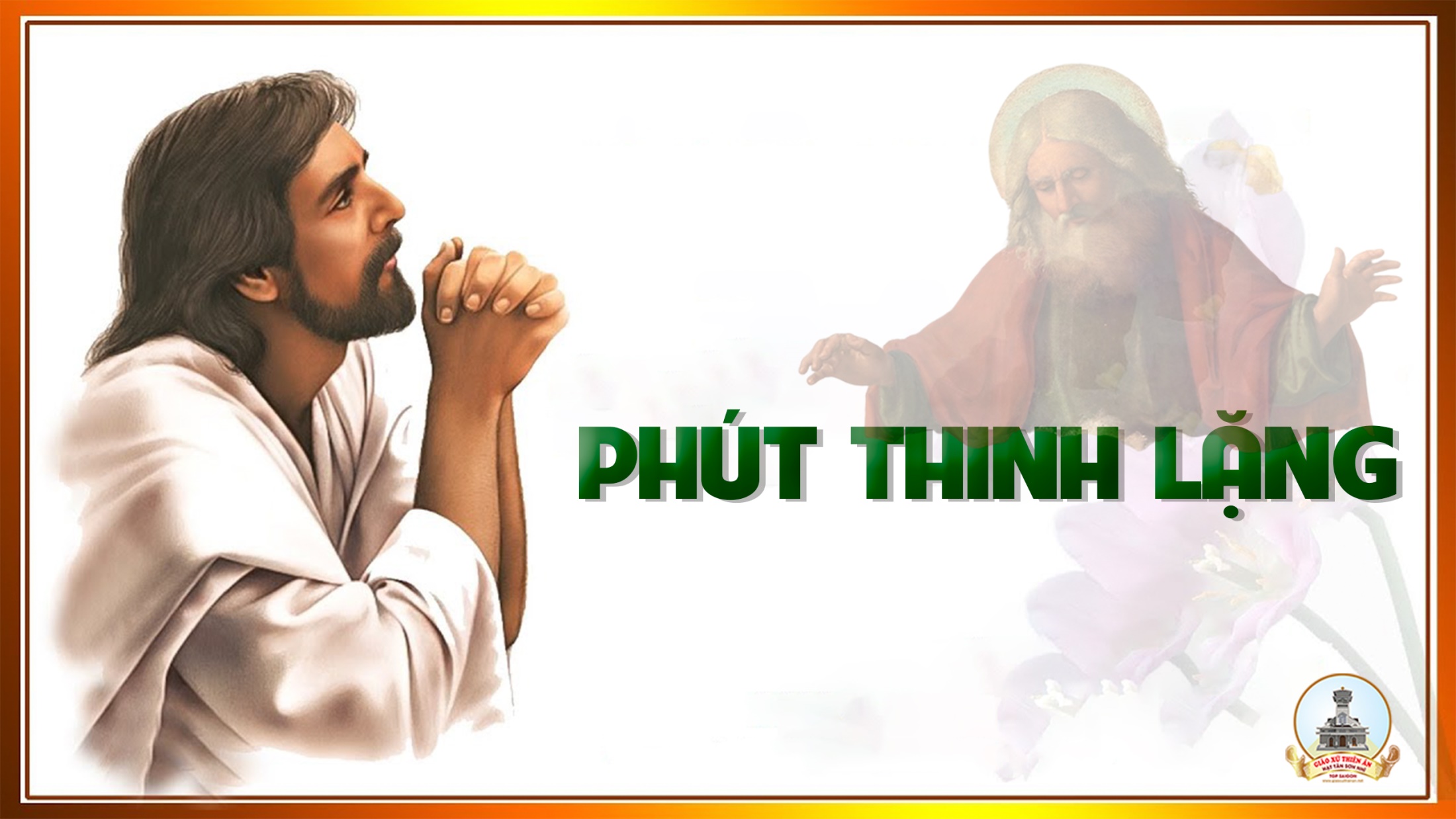 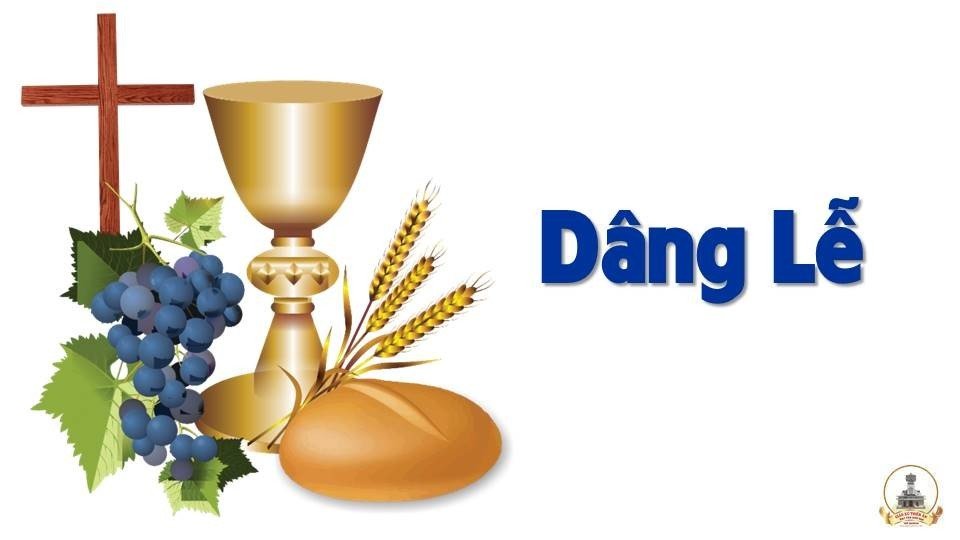 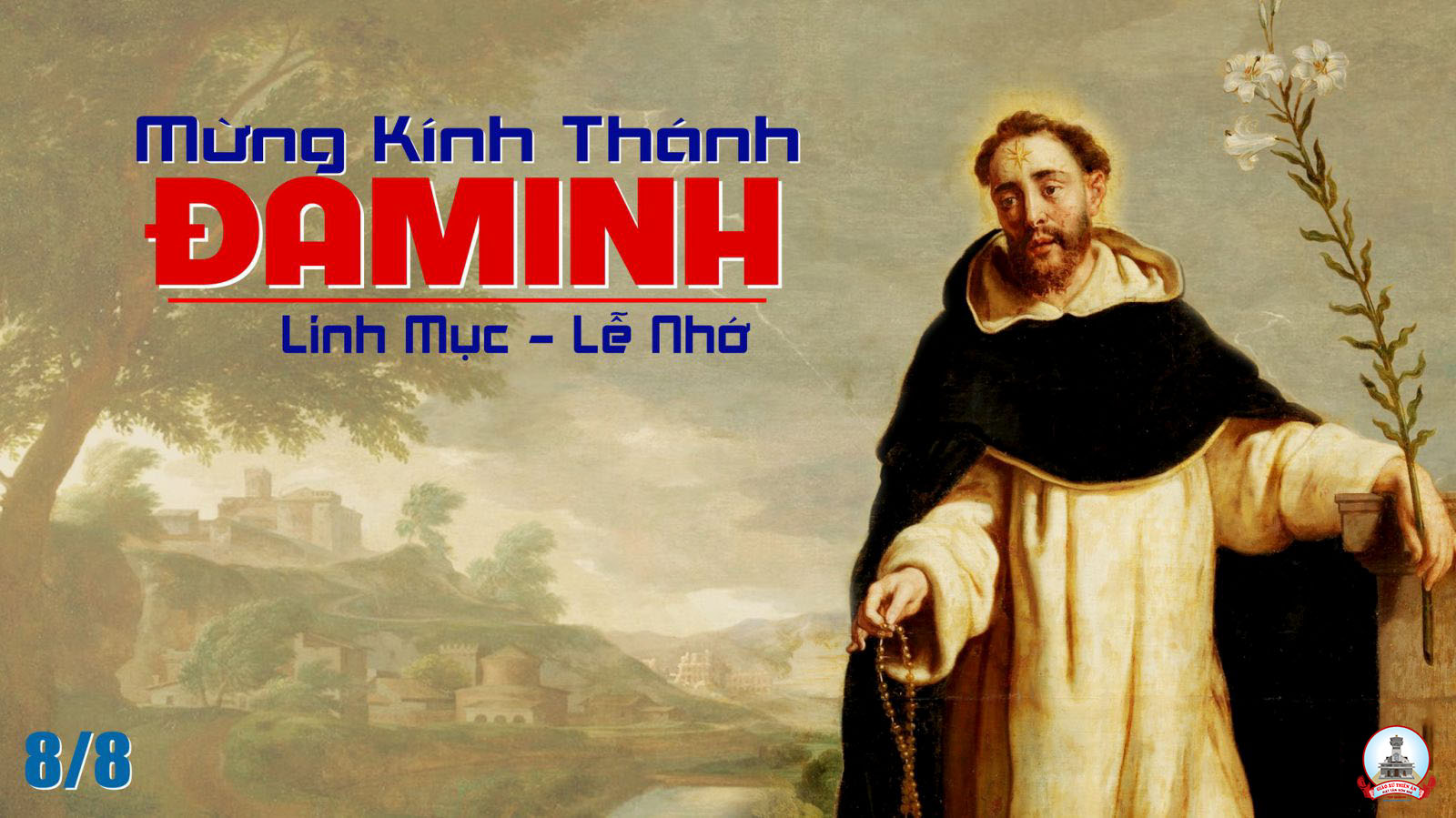 THỨ TƯ
SAU CHÚA NHẬT XVIII
THƯỜNG NIÊN
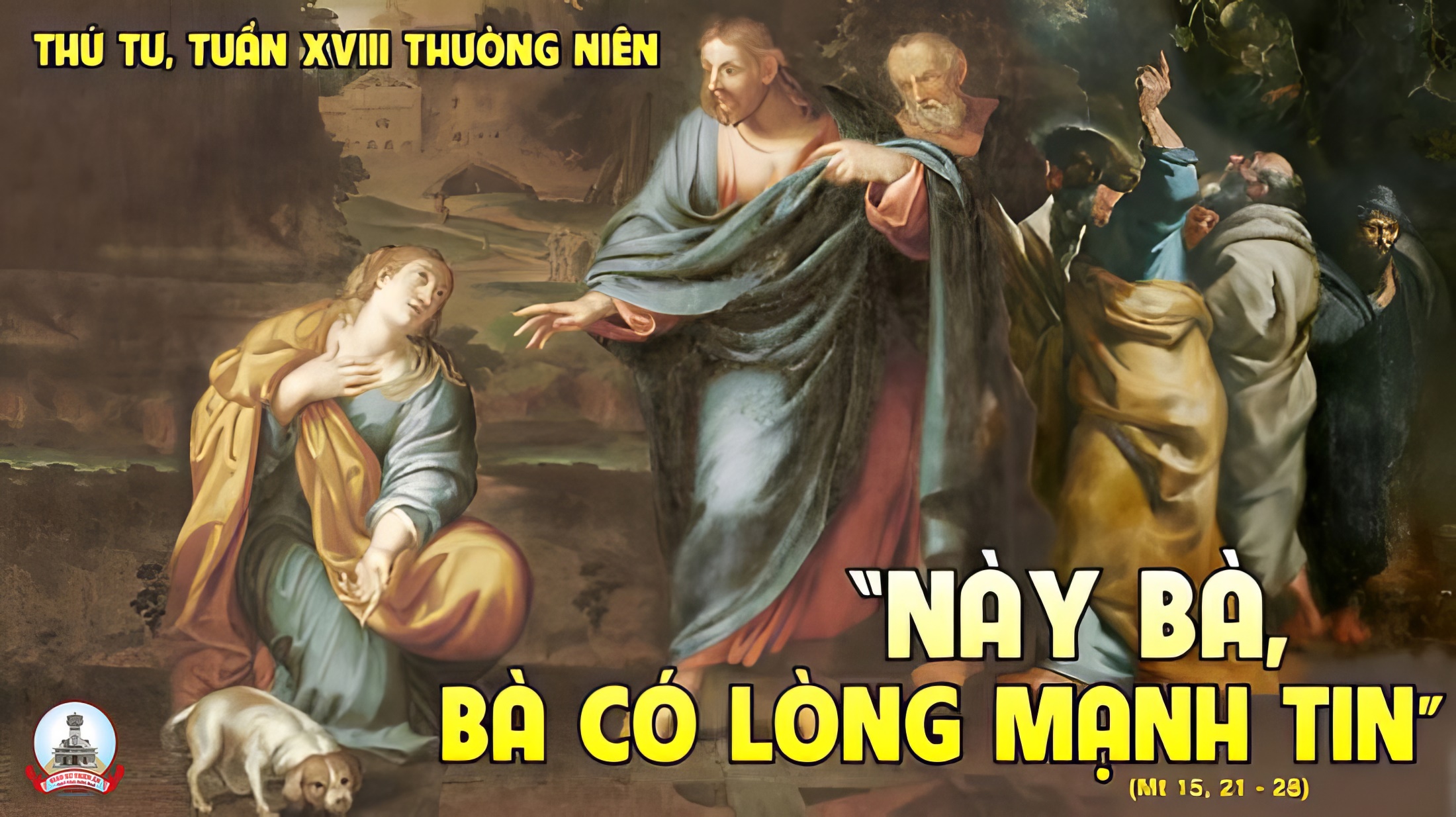 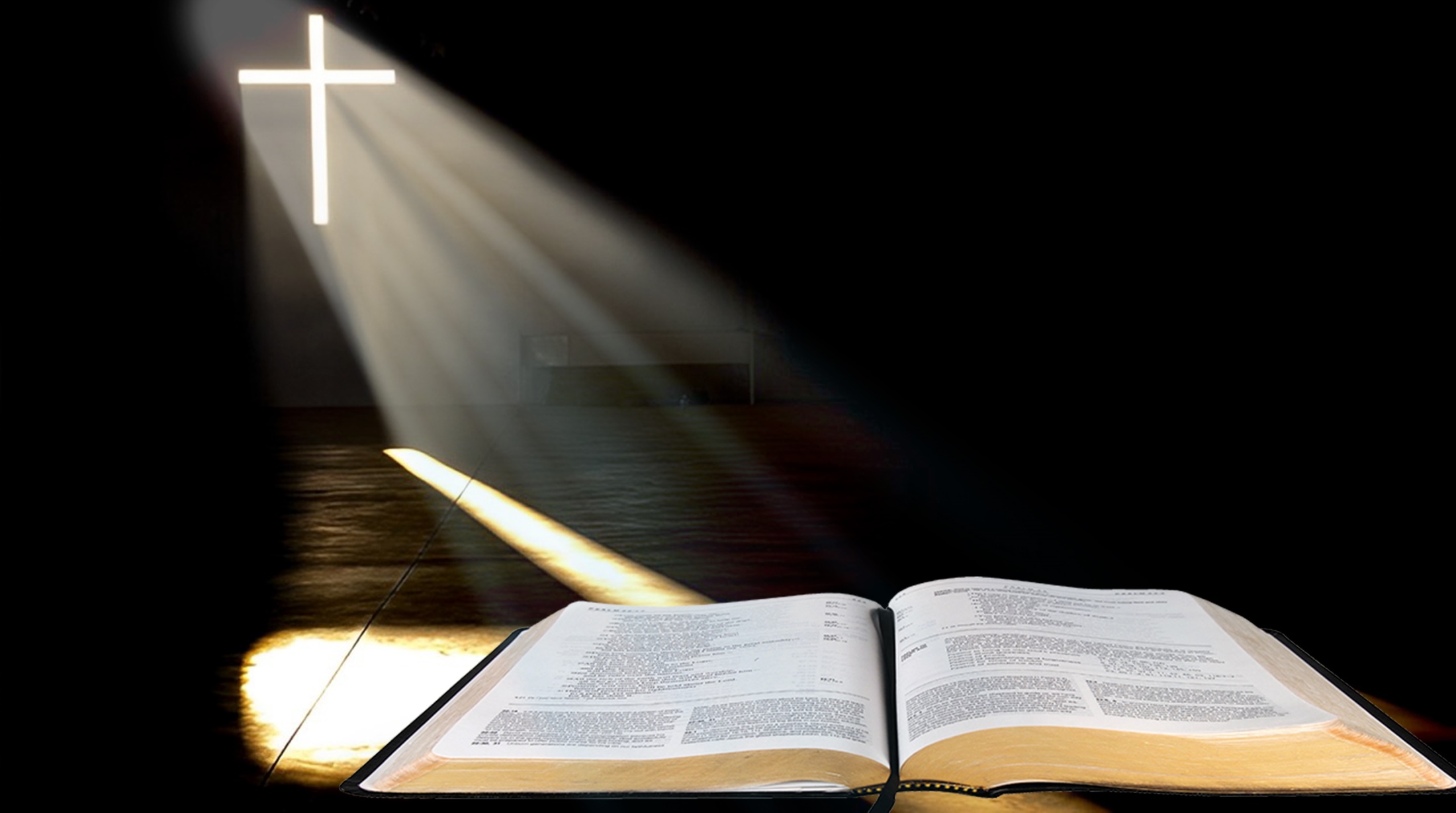 Thánh vịnh 105.
Bài trích sách Dân số.Lạy Chúa, xin ngài nhớ đến con,
bởi lòng thương dân Ngài.
Đáp ca:
Lạy Chúa, xin ngài nhớ đến con, bởi lòng thương dân Ngài.
Alleluia-Alleluia:
Vị ngôn sứ vĩ đại đã xuất hiện giữa chúng ta, và Thiên Chúa đã viếng thăm dân Người.
Alleluia:
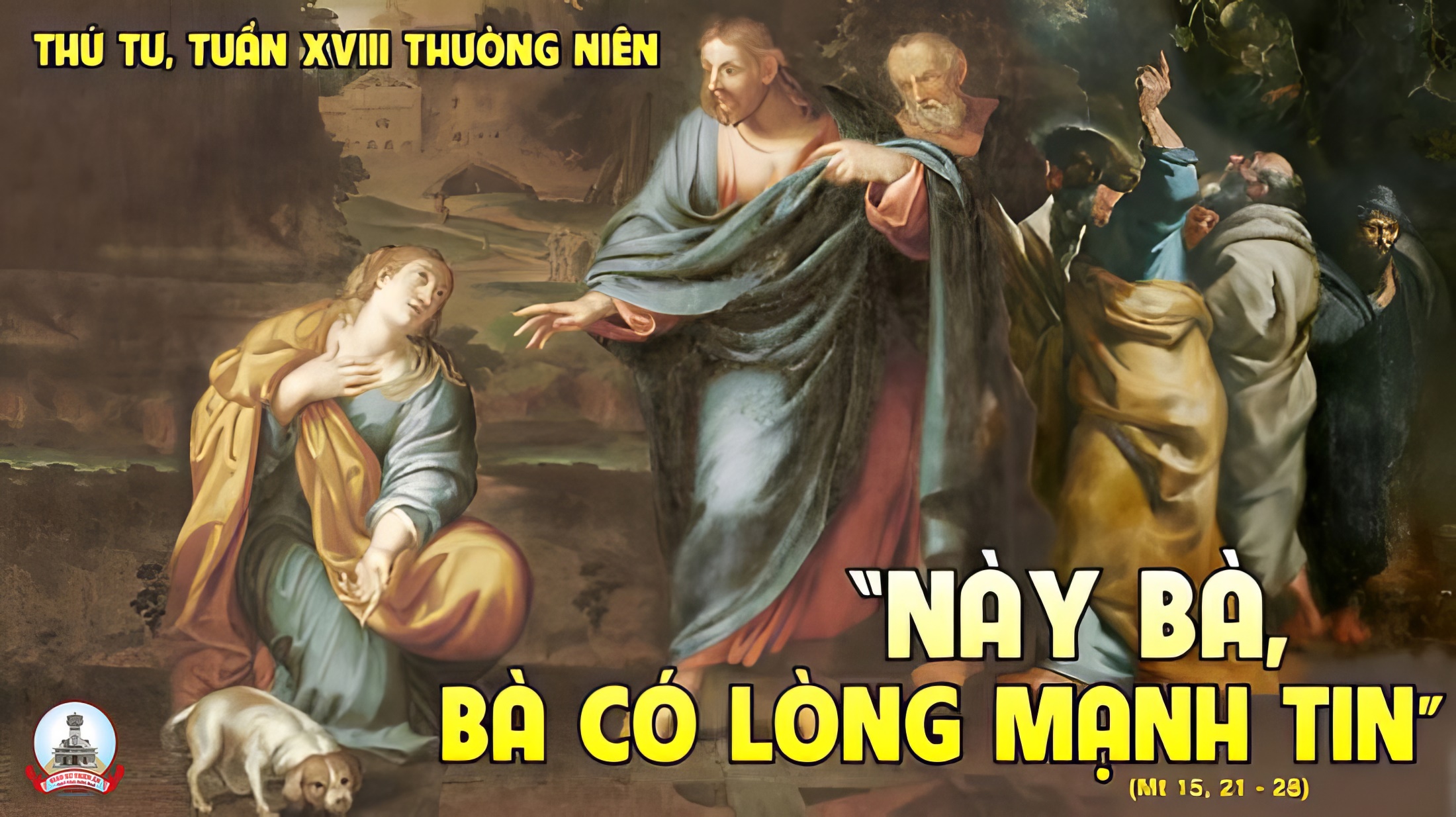 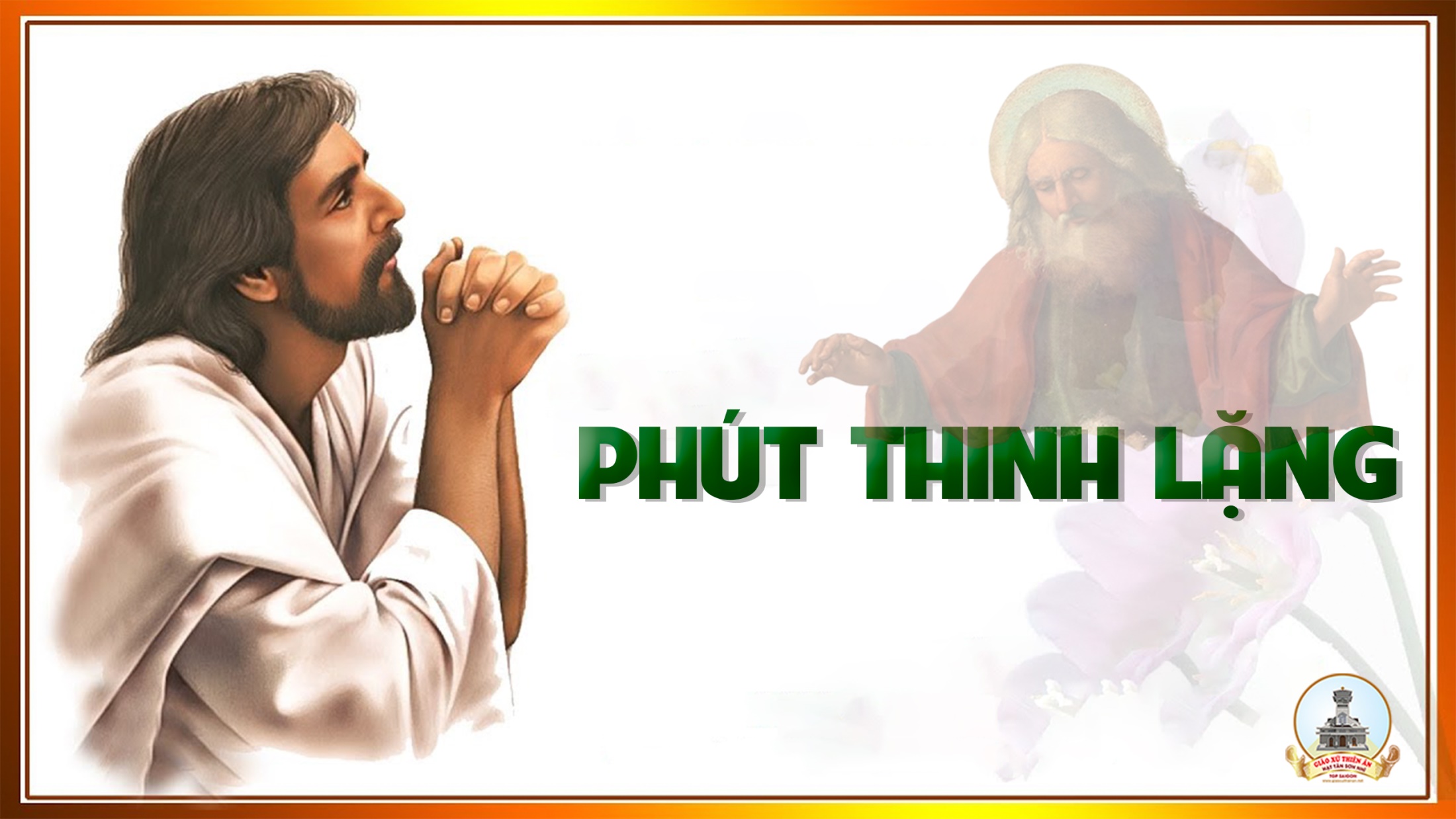 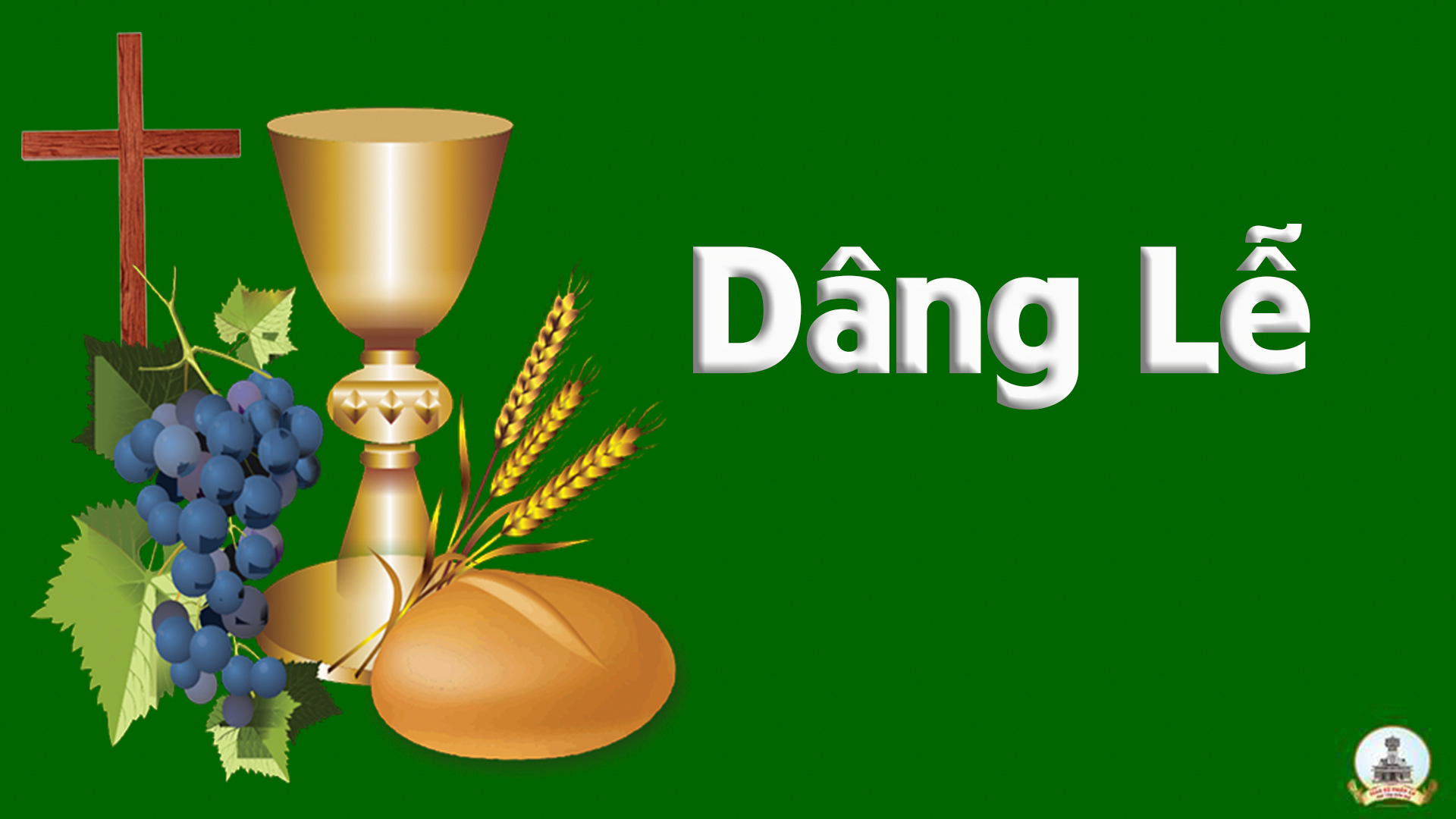 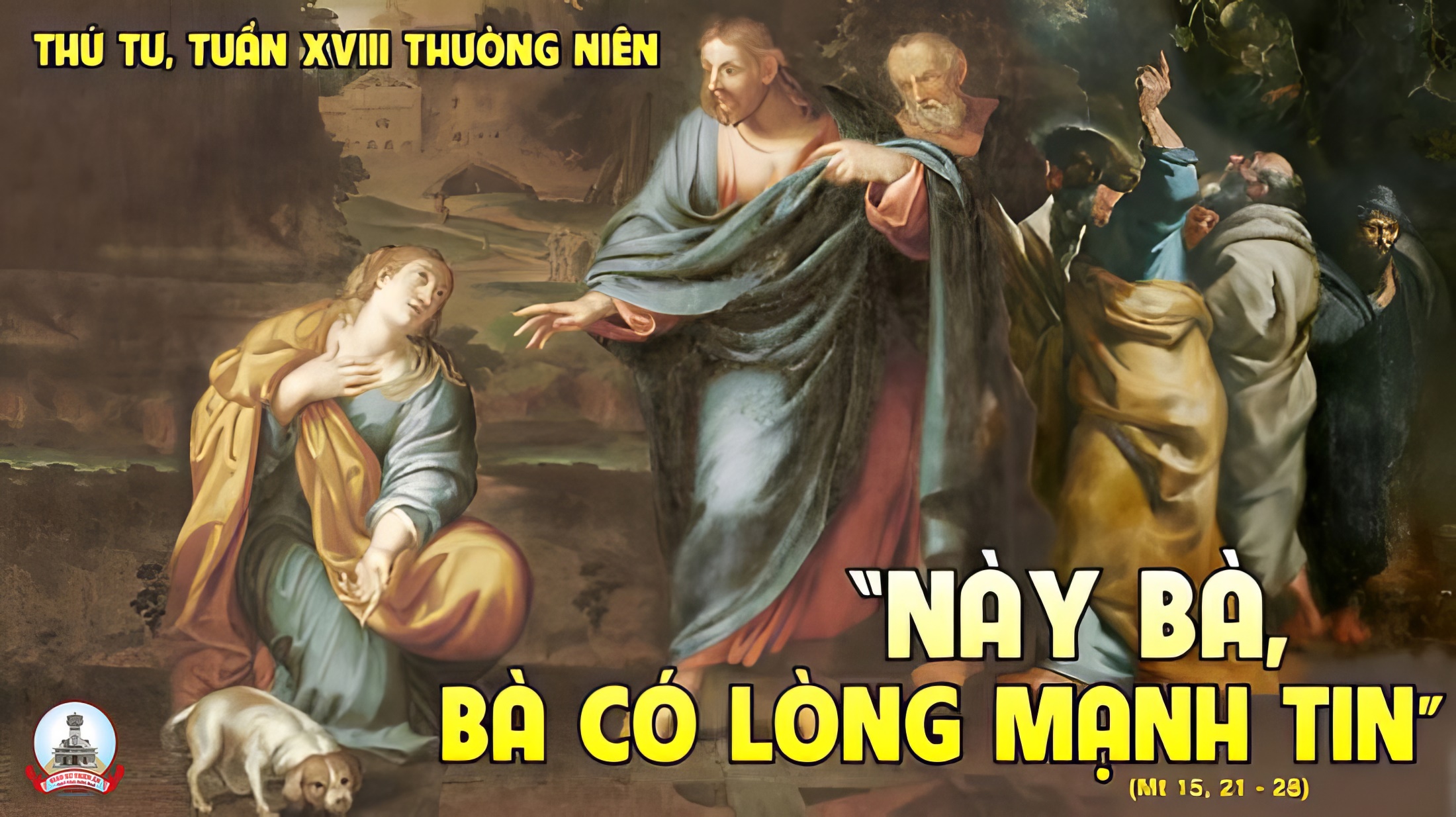 THỨ NĂM NGÀY 10-08THÁNH LÔRENXÔ PHÓ TẾ TỬ ĐẠOLỄ KÍNH( sách bài đọc quyển 2 trang 777 )
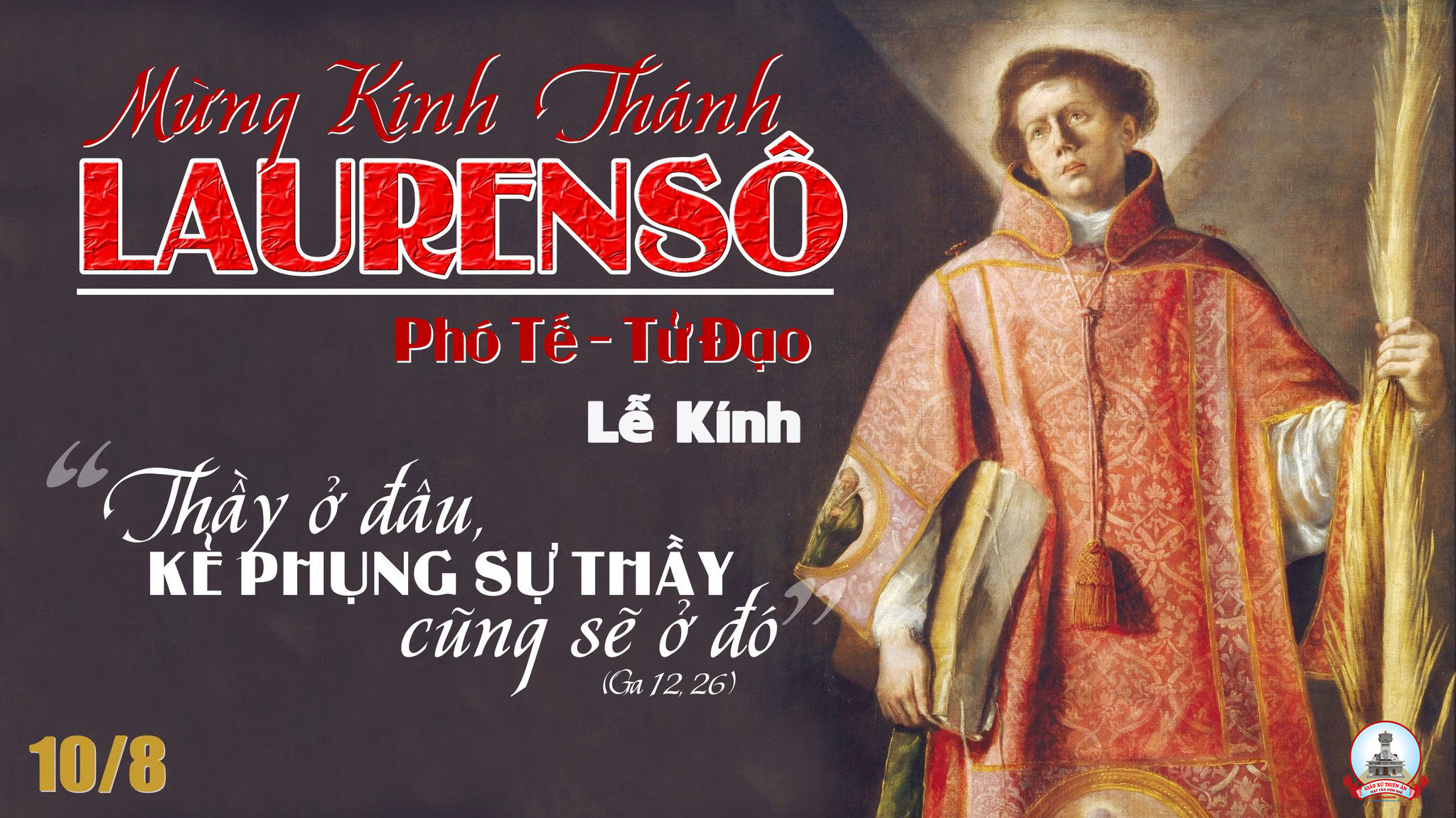 KINH VINH DANH
Chủ tế: Vinh danh Thiên Chúa trên các tầng trời.A+B: Và bình an dưới thế cho người thiện tâm.
A: Chúng con ca ngợi Chúa.
B: Chúng con chúc tụng Chúa. A: Chúng con thờ lạy Chúa. 
B: Chúng con tôn vinh Chúa.
A: Chúng con cảm tạ Chúa vì vinh quang cao cả Chúa.
B: Lạy Chúa là Thiên Chúa, là Vua trên trời, là Chúa Cha toàn năng.
A: Lạy con một Thiên Chúa,            Chúa Giêsu Kitô.
B: Lạy Chúa là Thiên Chúa, là Chiên Thiên Chúa là Con Đức Chúa Cha.
A: Chúa xóa tội trần gian, xin thương xót chúng con.
B: Chúa xóa tội trần gian, xin nhậm lời chúng con cầu khẩn.
A: Chúa ngự bên hữu Đức Chúa Cha, xin thương xót chúng con.
B: Vì lạy Chúa Giêsu Kitô, chỉ có Chúa là Đấng Thánh.
Chỉ có Chúa là Chúa, chỉ có Chúa là đấng tối cao.
A+B: Cùng Đức Chúa Thánh Thần trong vinh quang Đức Chúa Cha. 
Amen.
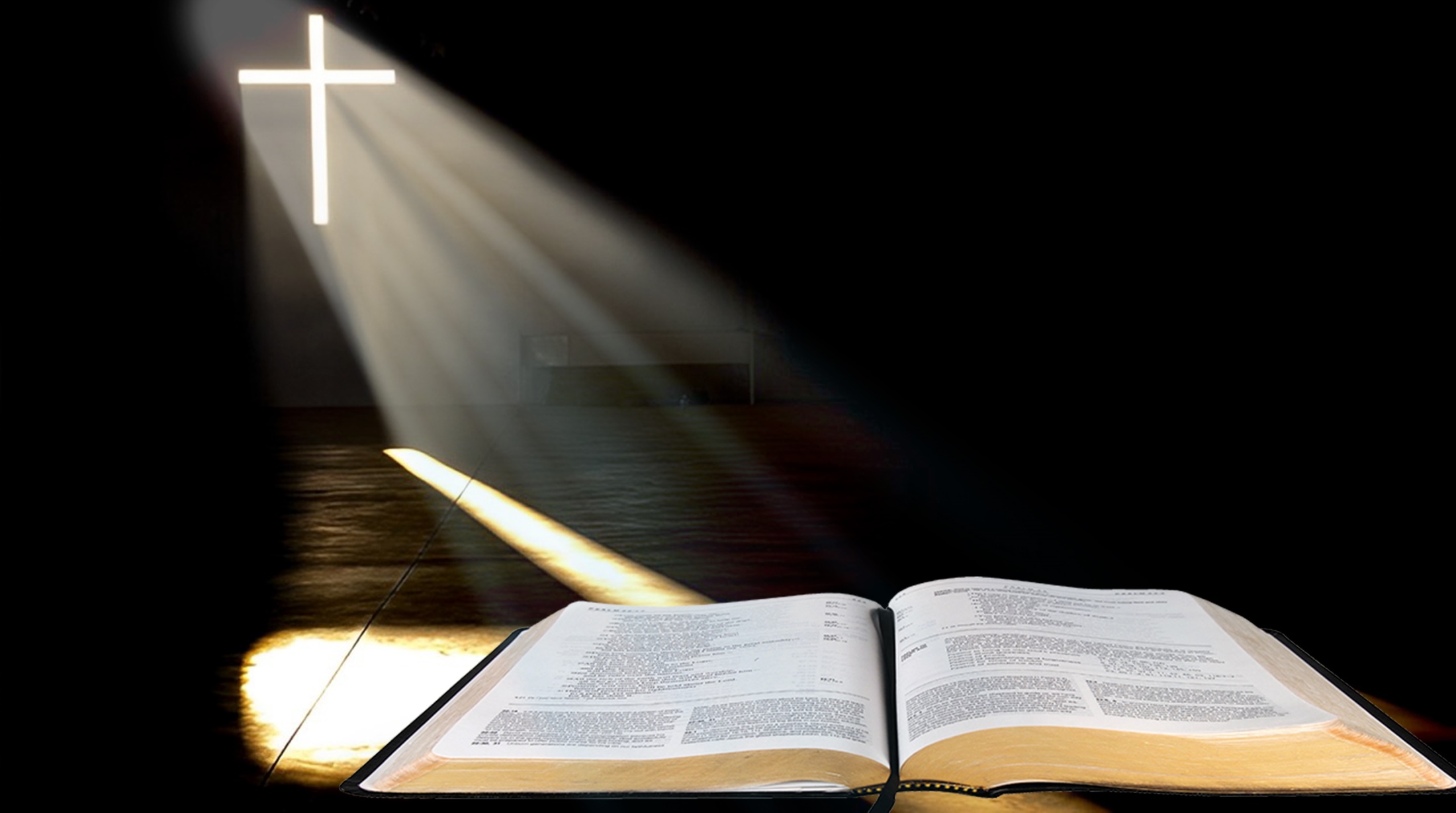 Thánh vịnh 111.
Bài trích thư thứ hai của thánh Phaolô tông đồ Gửi tín Côrintô.Phúc thay người biết cảm thươngvà cho vay mượn.
Đáp ca: Phúc thay người biết cảm thương và cho vay mượn.
Alleluia-alleluia: Chúa nói: Ai theo tôi, sẽ không phải đi trong bóng tối, nhưng sẽ nhận được ánh sàng đem lại sự sống. Alleluia.
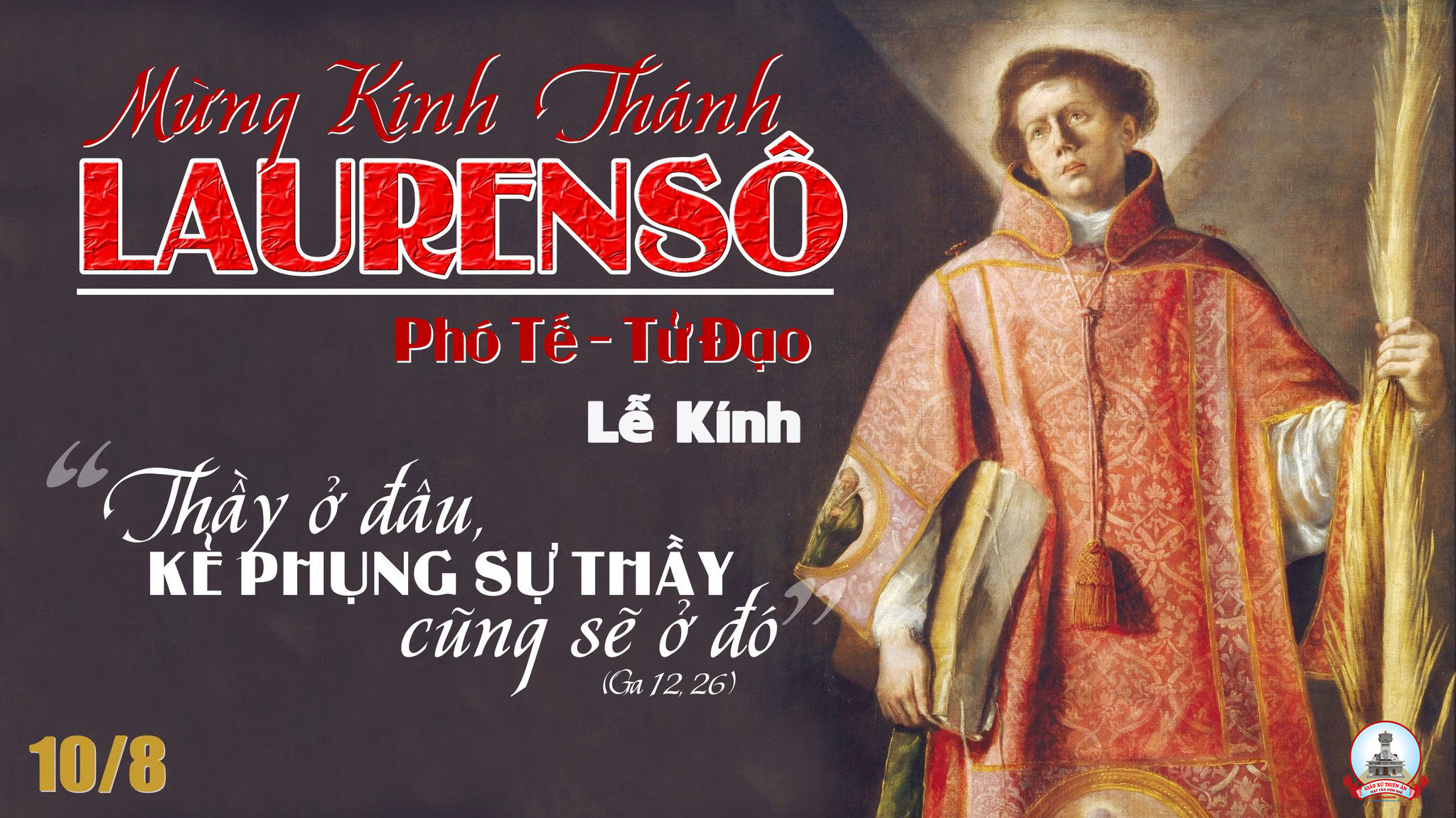 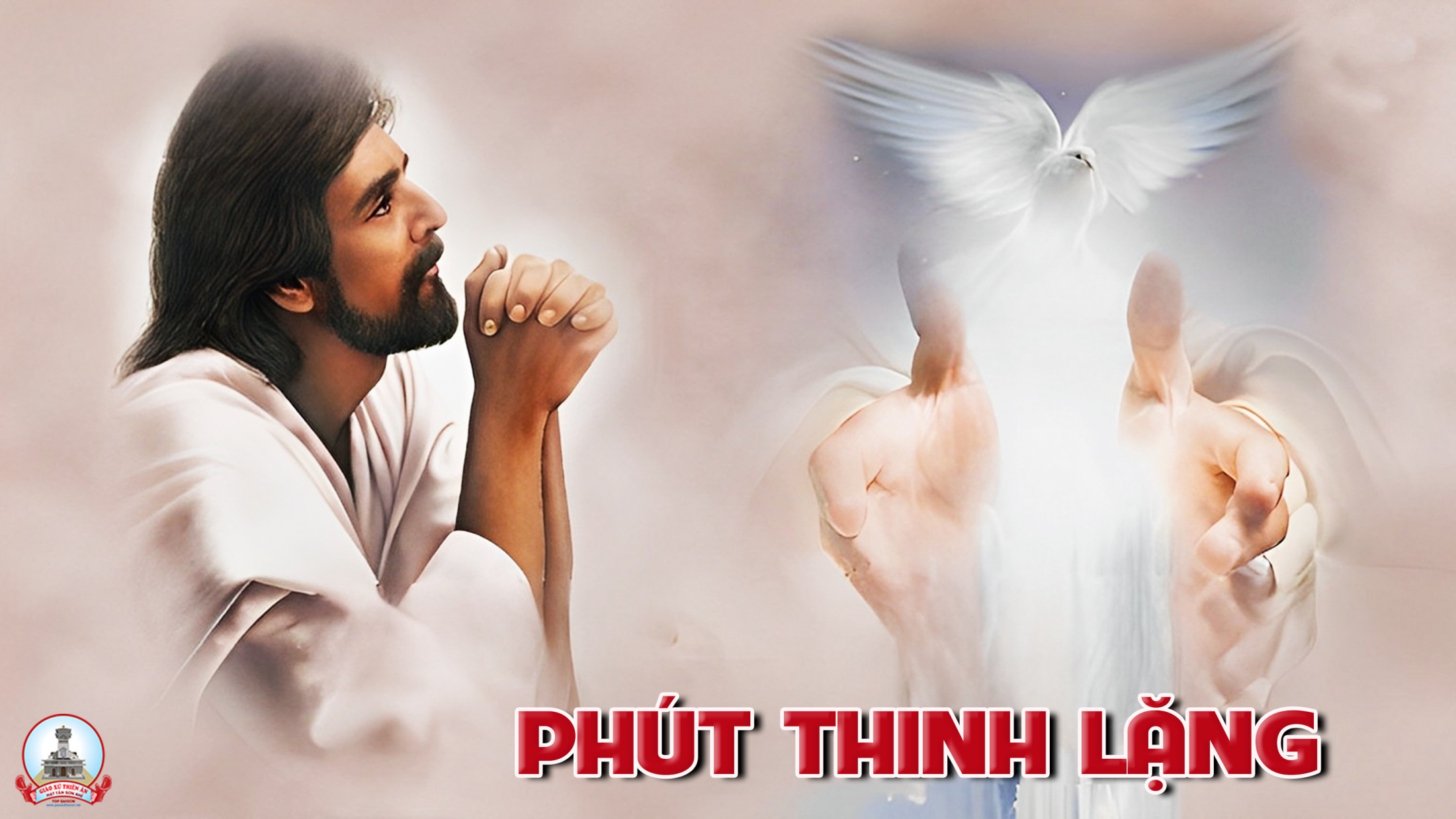 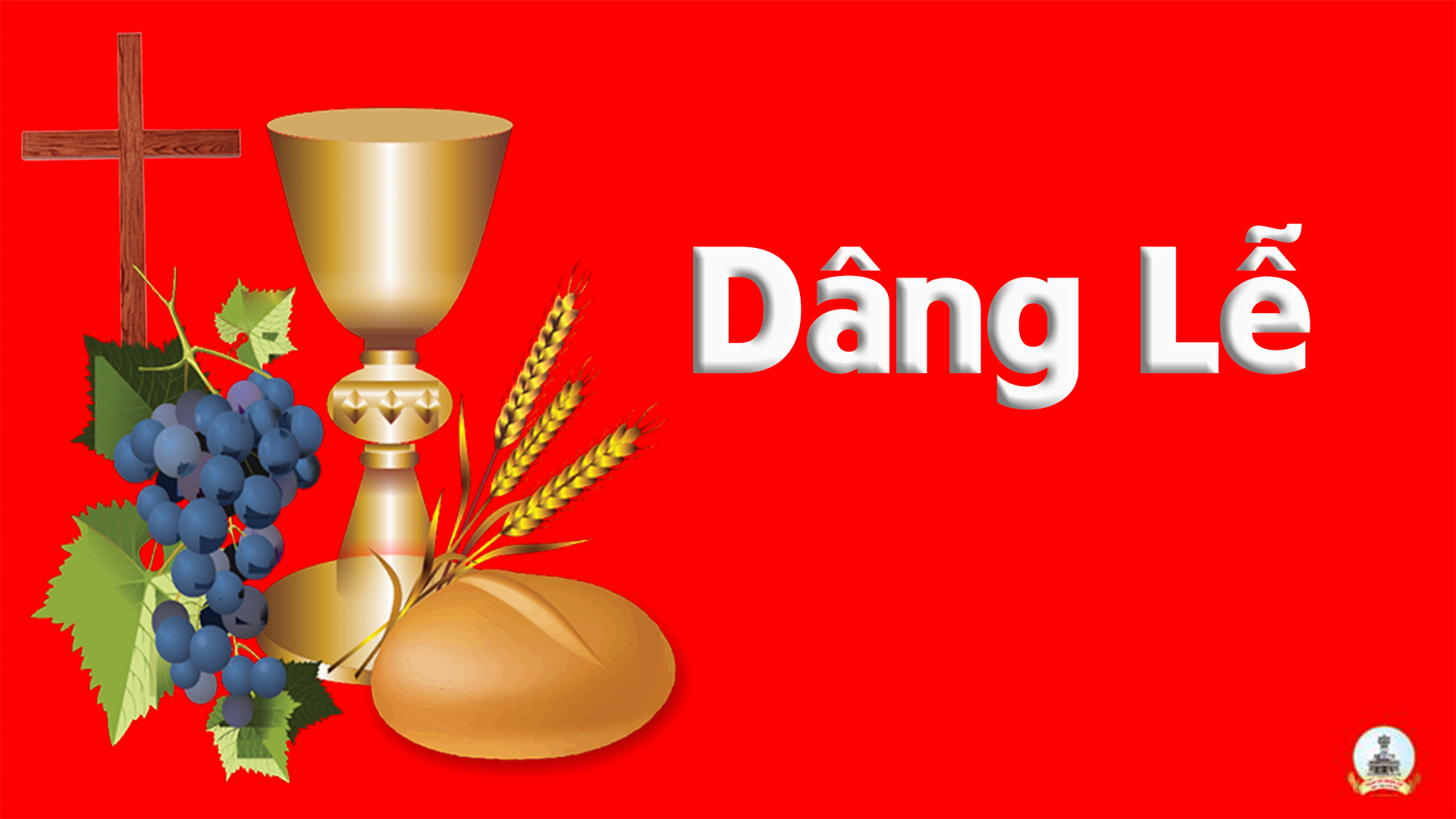 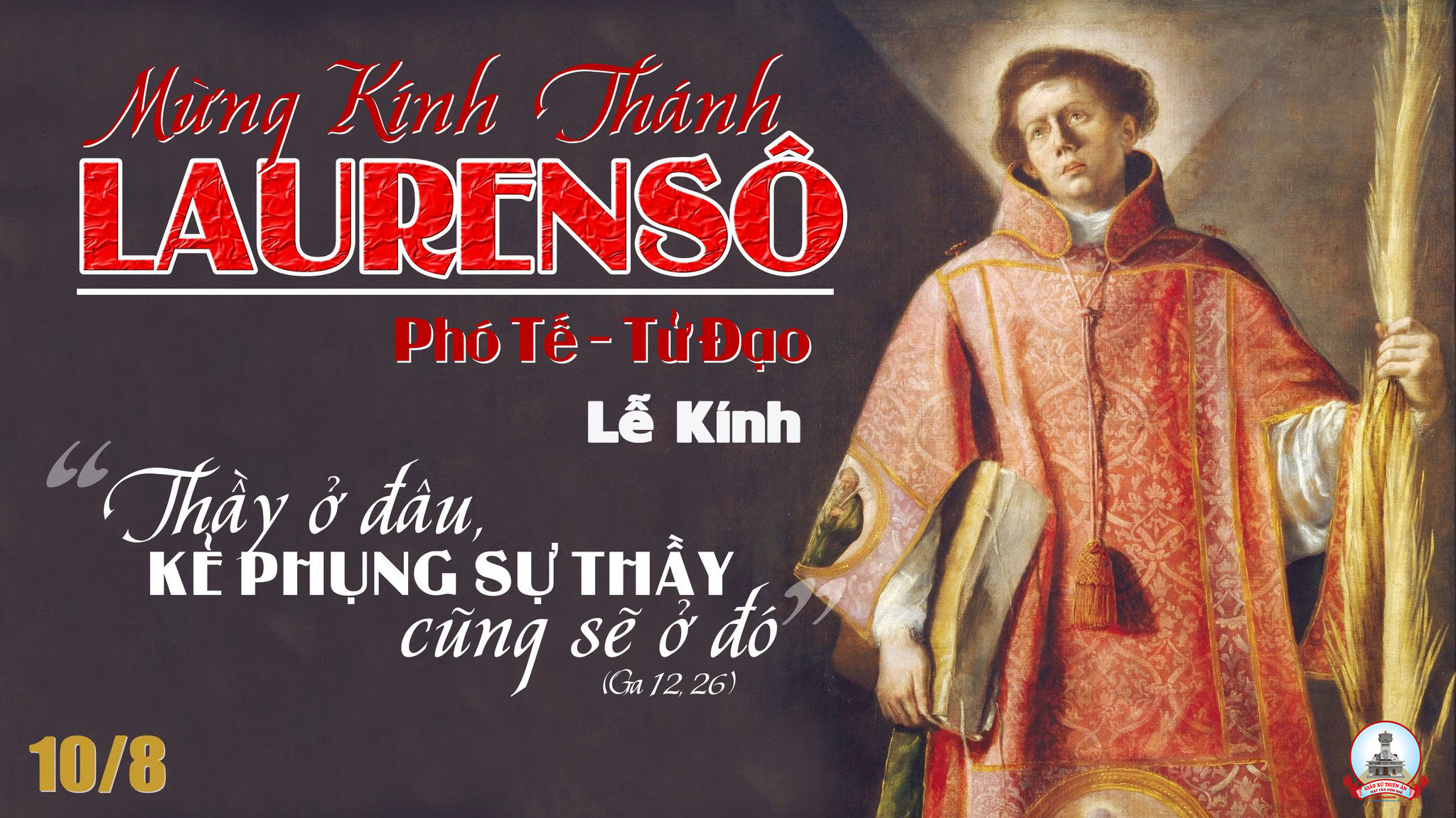 THỨ NĂM
SAU CHÚA NHẬT XVIII
THƯỜNG NIÊN
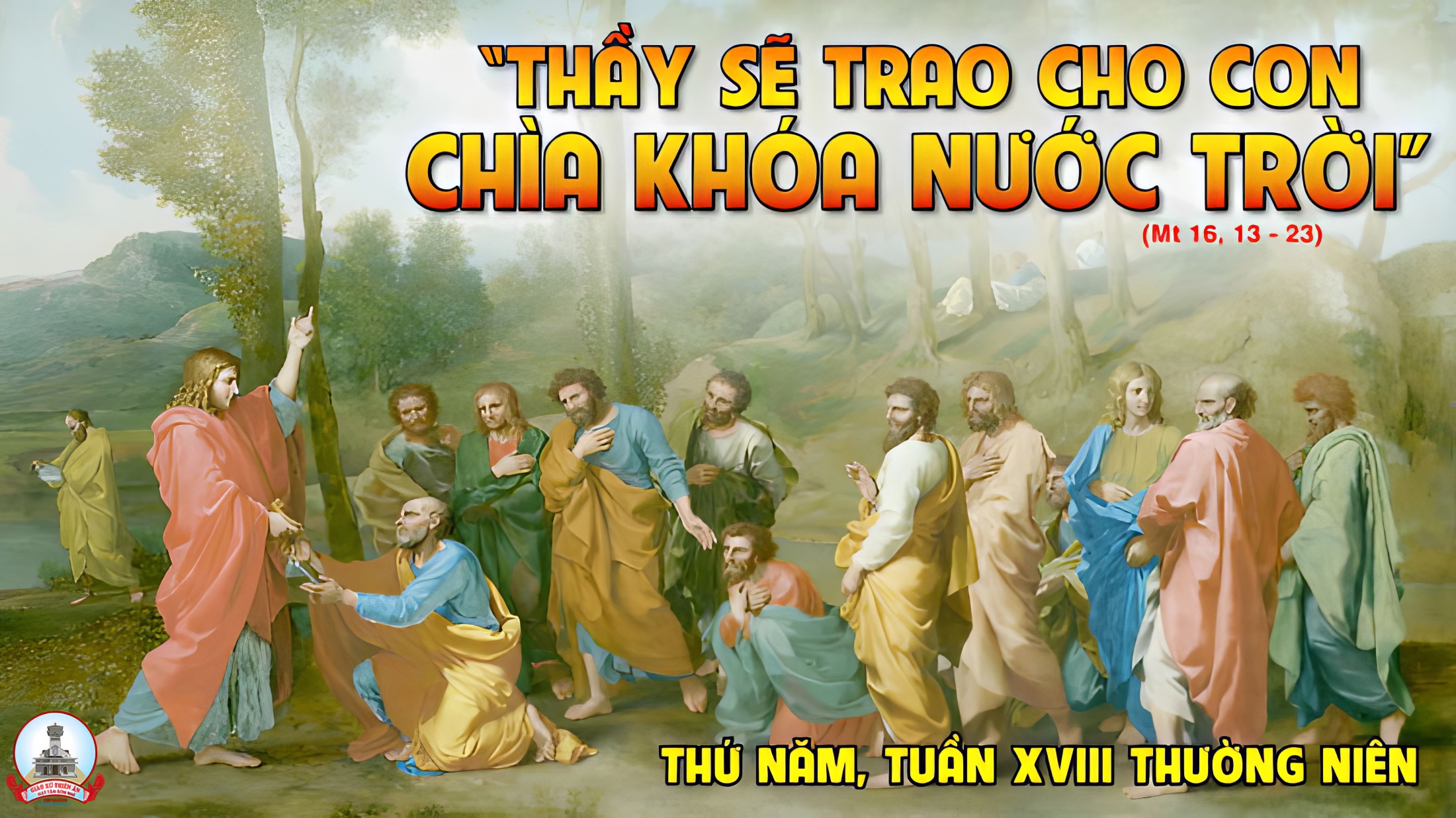 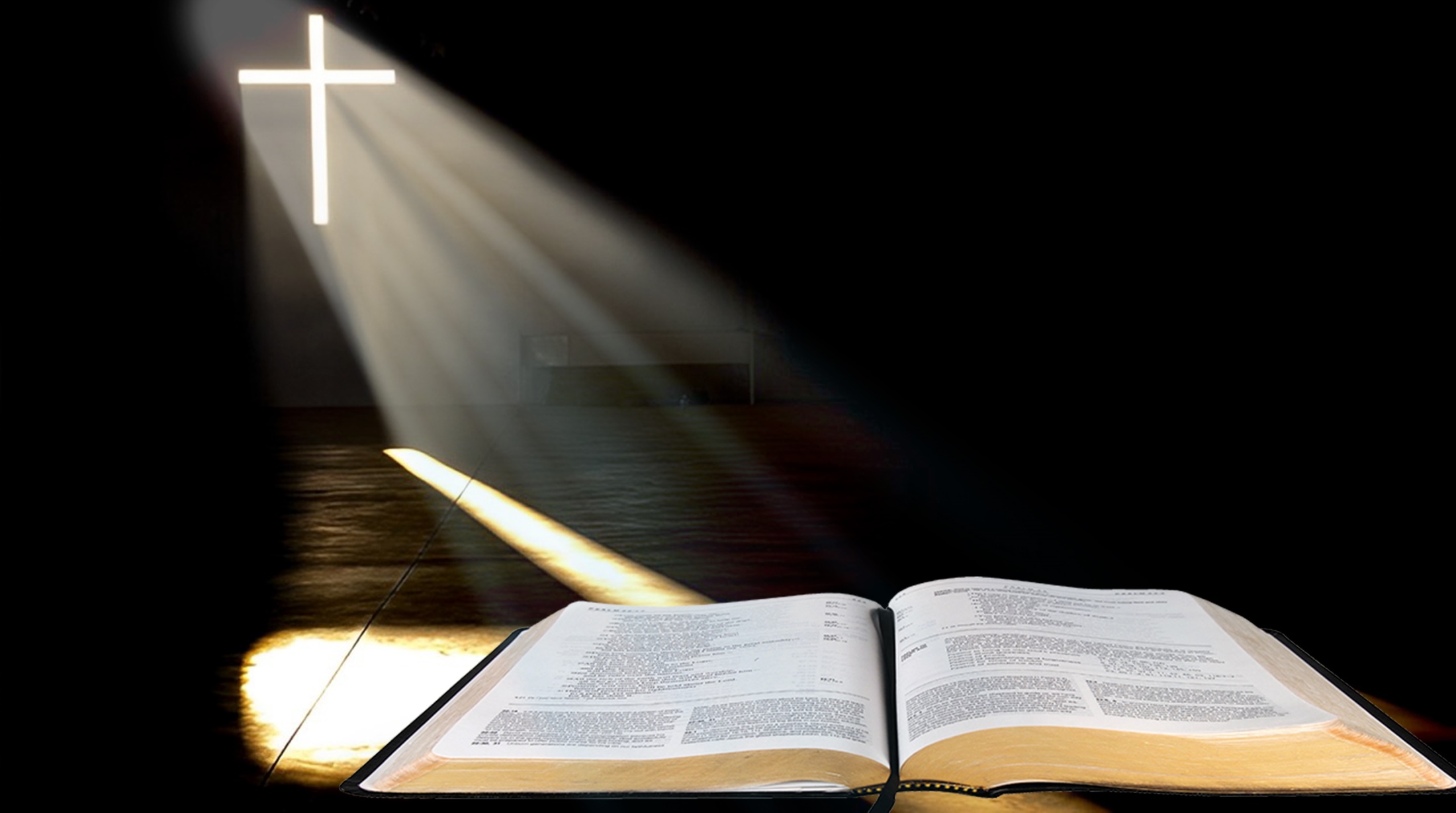 Thánh vịnh 94.
Bài trích sách Dân số.
Ngày hôm nay, ước gì anh em nghe tiếng Chúa! Người phán: các ngươi chớ cứng lòng.
Đáp ca:
Ngày hôm nay, ước gì anh em nghe tiếng Chúa! Người phán: các ngươi chớ cứng lòng.
Alleluia-Alleluia:
Anh là Phê-rô, nghĩa là Tảng Đá, trên tảng đá này, Thầy sẽ xây Hội Thánh của Thầy, và quyền lực tử thần sẽ không thắng nổi.
Alleluia:
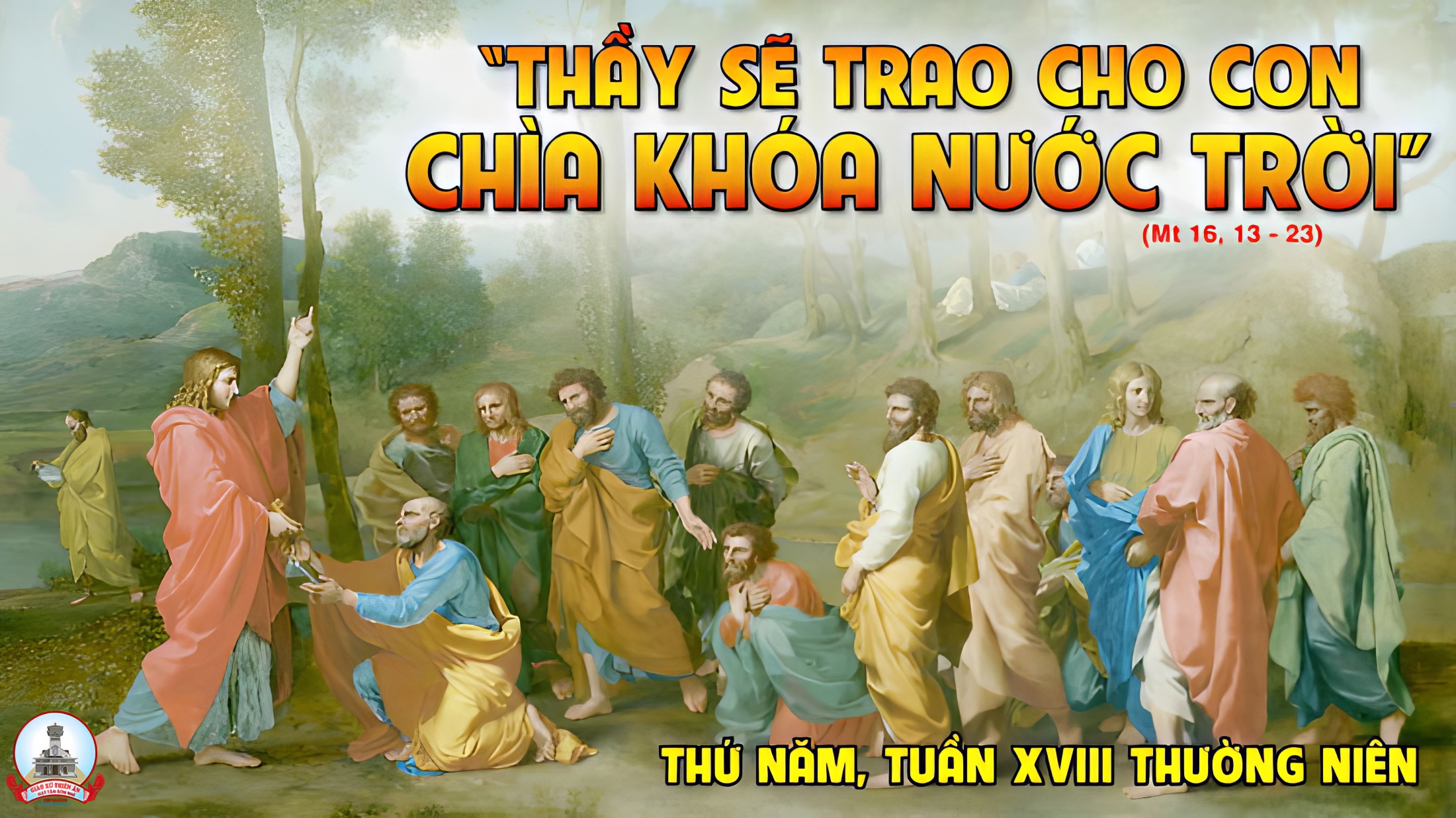 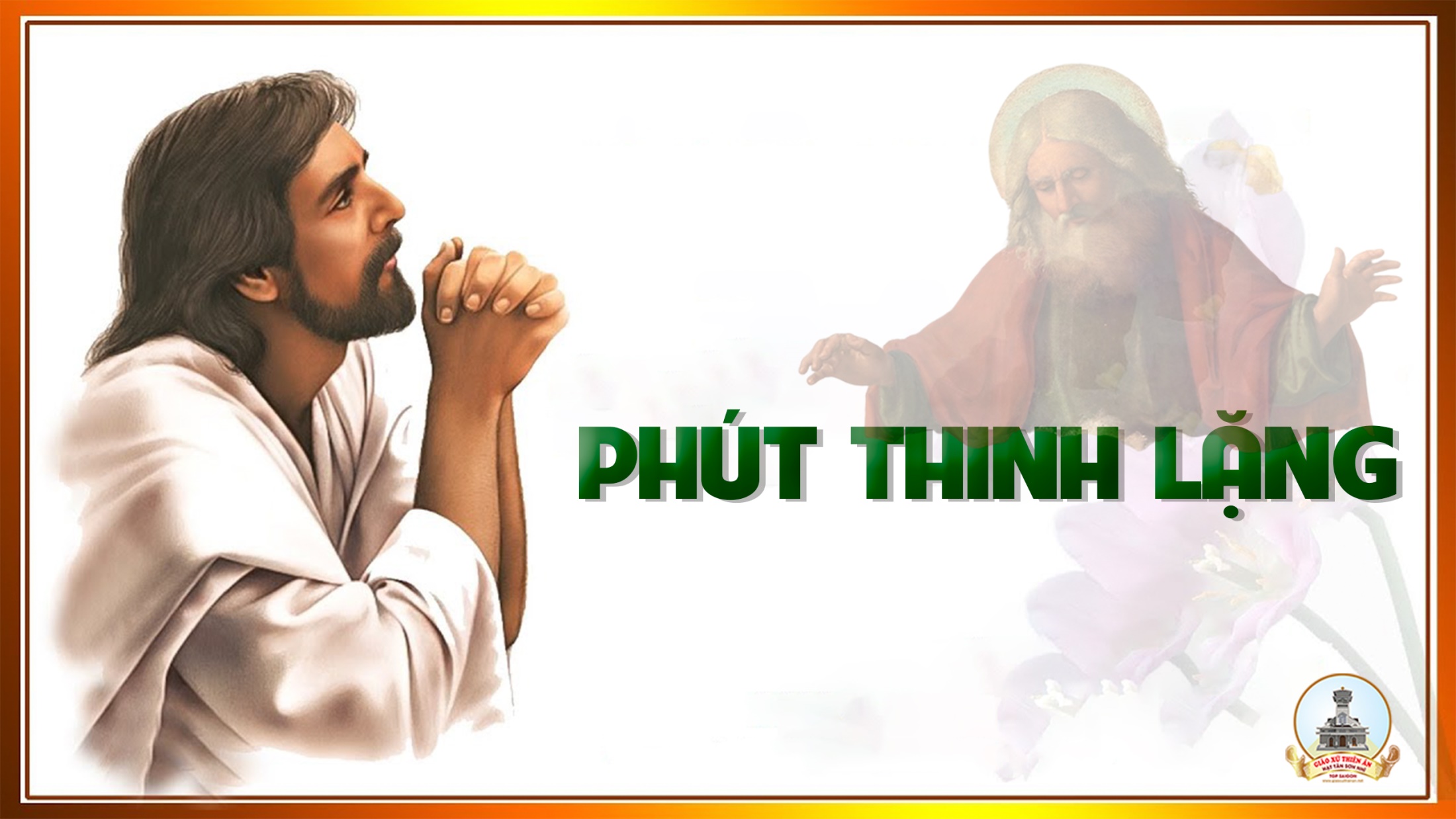 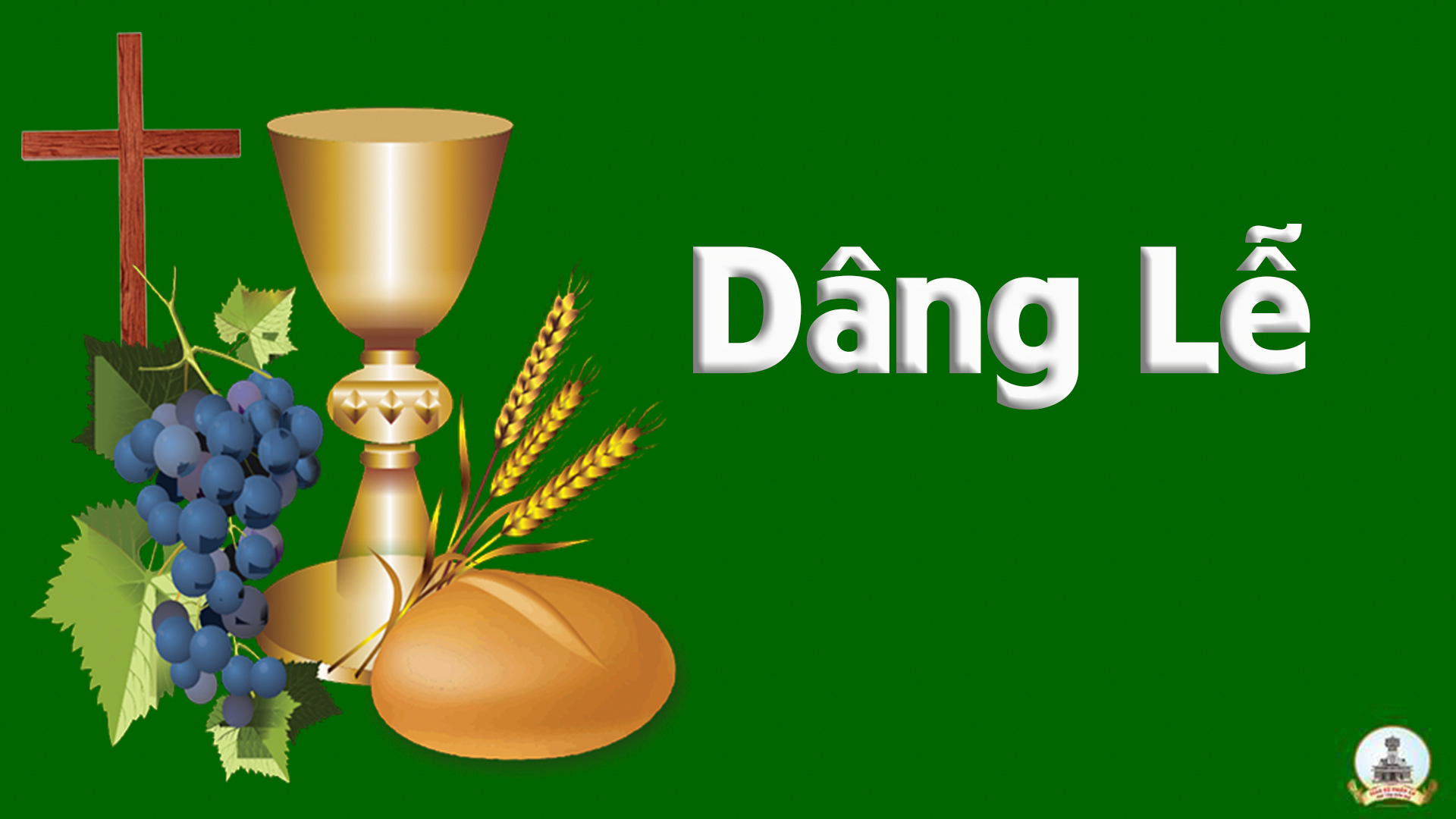 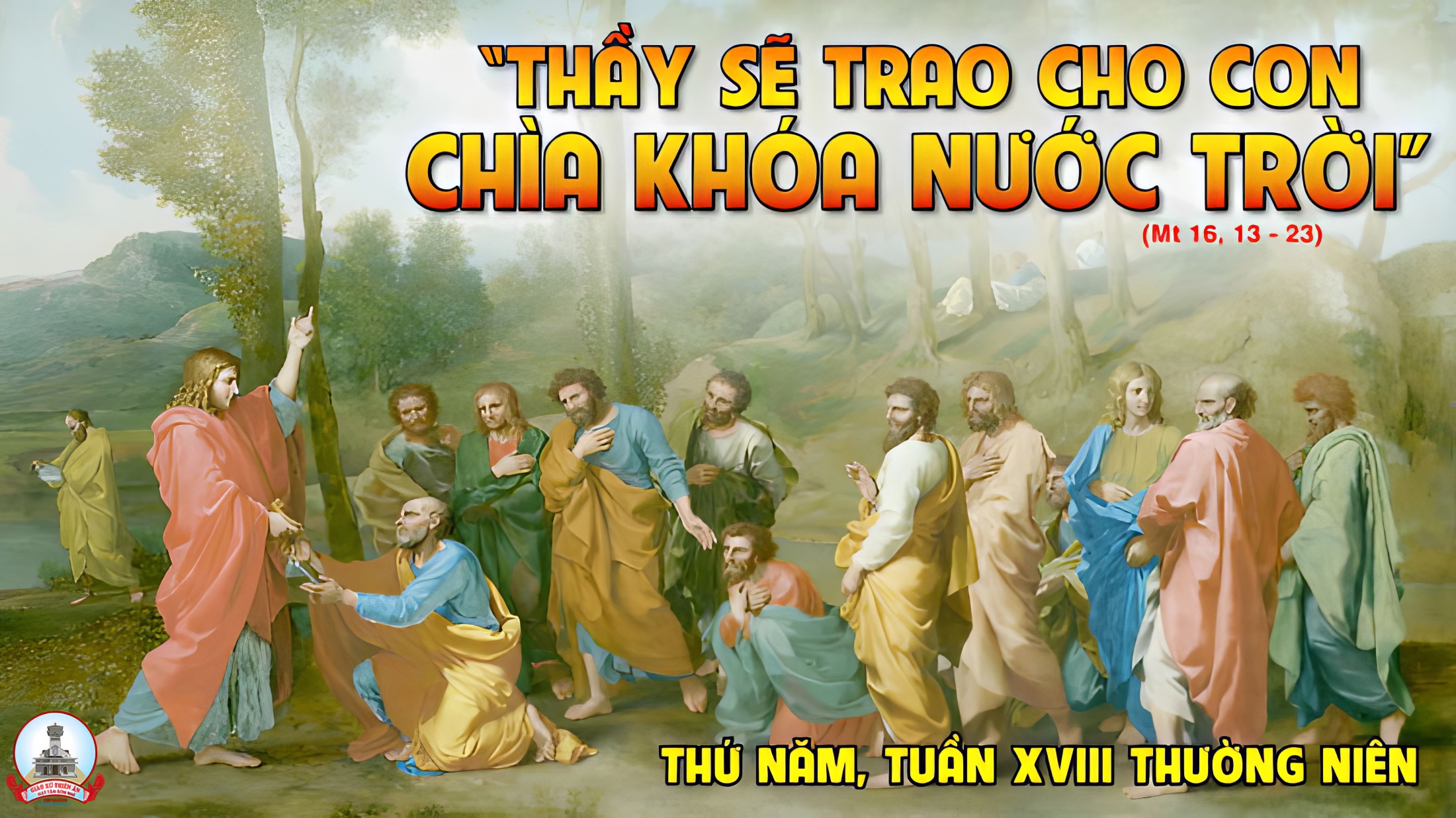 THỨ SÁU
SAU CHÚA NHẬT XVIII 
THƯỜNG NIÊN
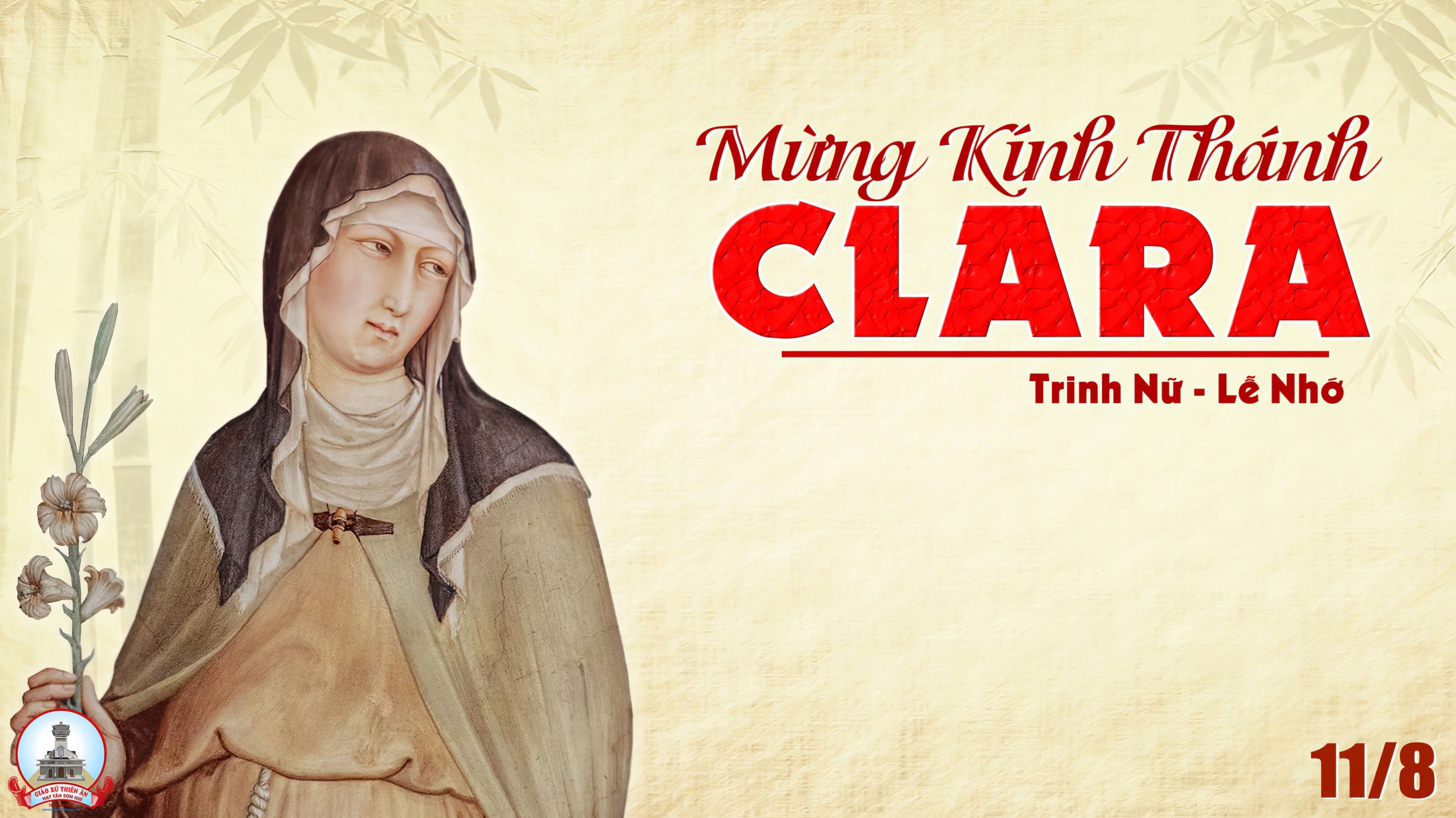 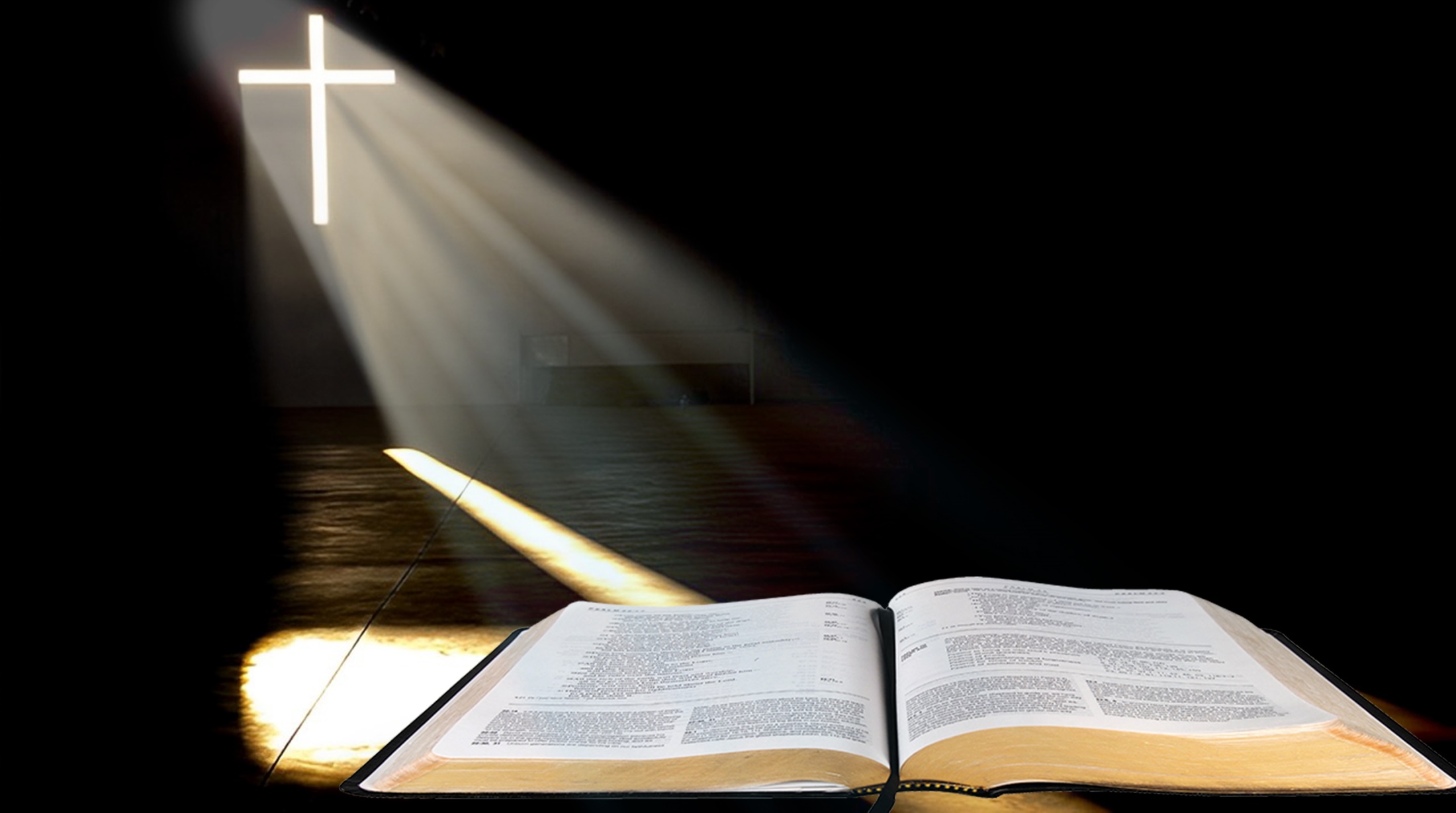 Thánh vịnh 76.
Bài trích sách Đệ nhị luật.Lạy Chúa, con tưởng nhớ bao việc Ngài làm.
Đáp ca:
Lạy Chúa, con tưởng nhớ bao việc Ngài làm.
Alleluia-Alleluia:
Phúc thay ai bị bách hại vì sống công chính, vì Nước Trời là của họ.
Alleluia:
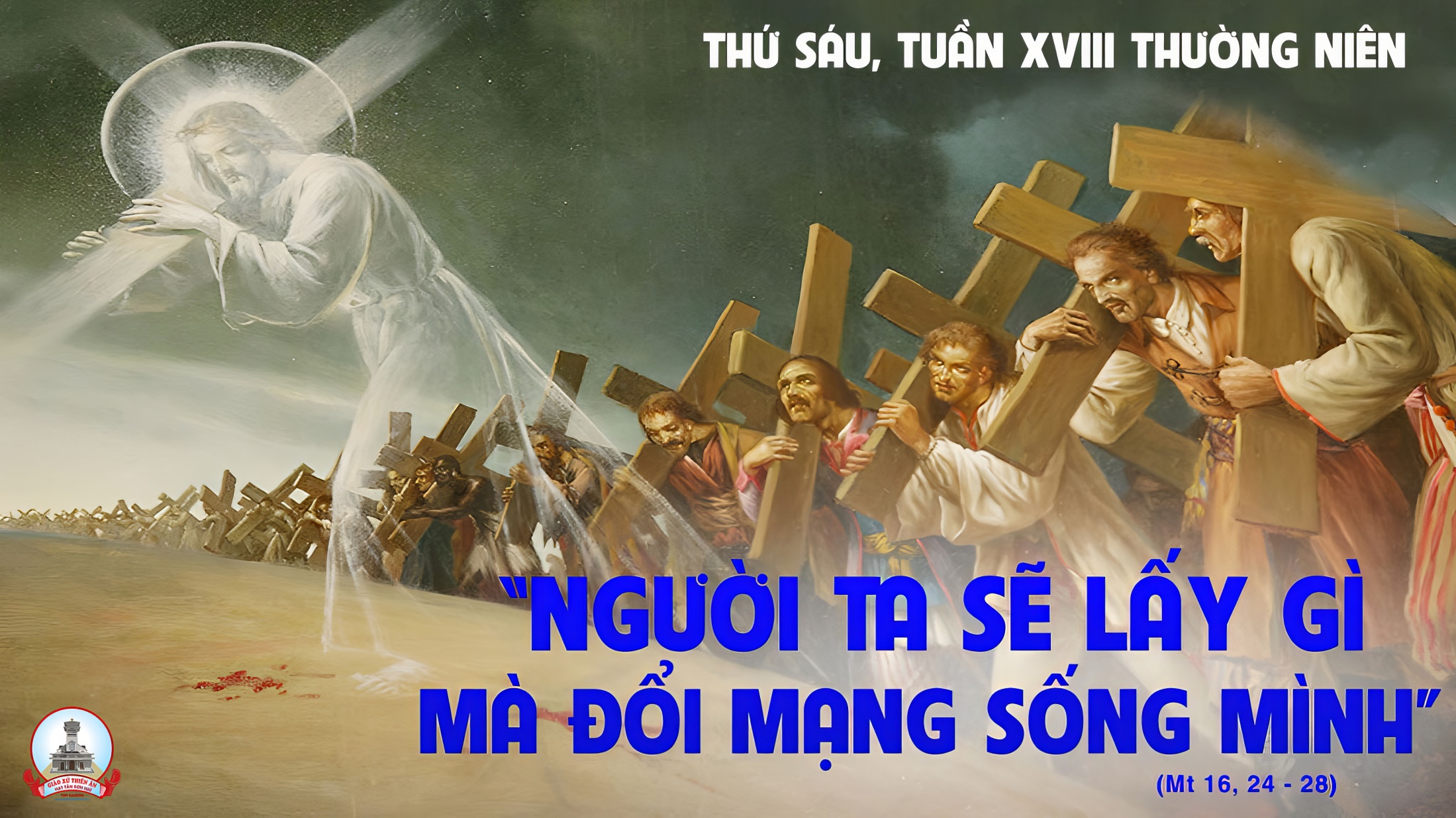 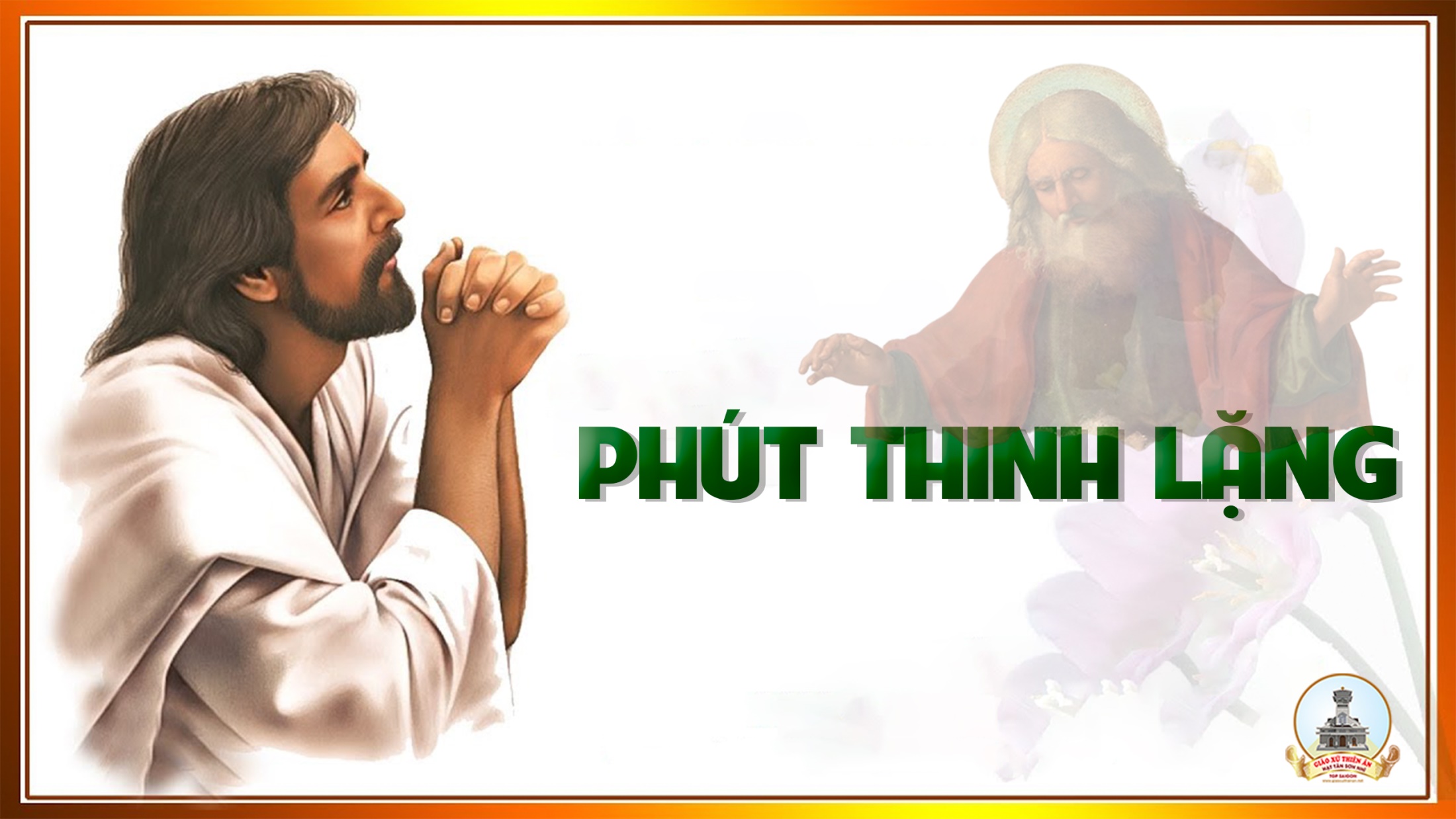 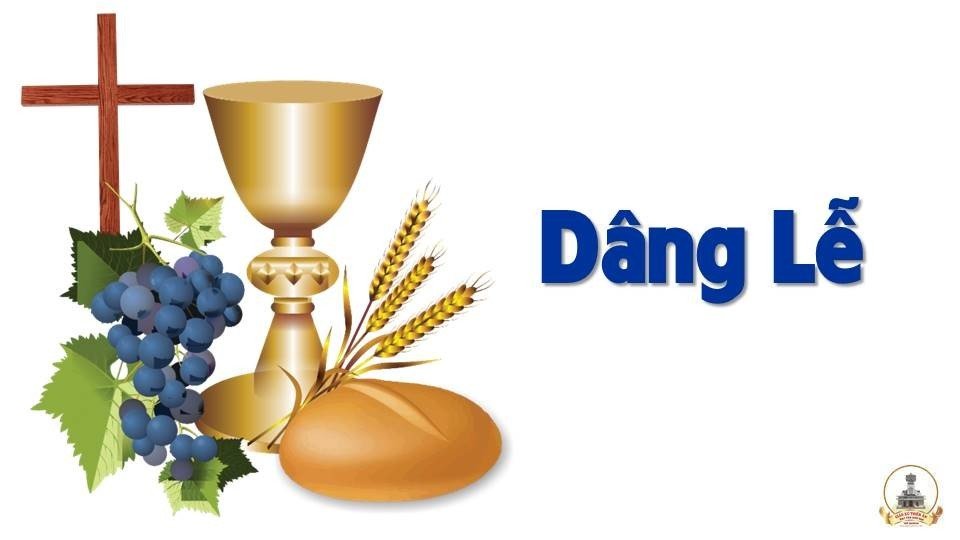 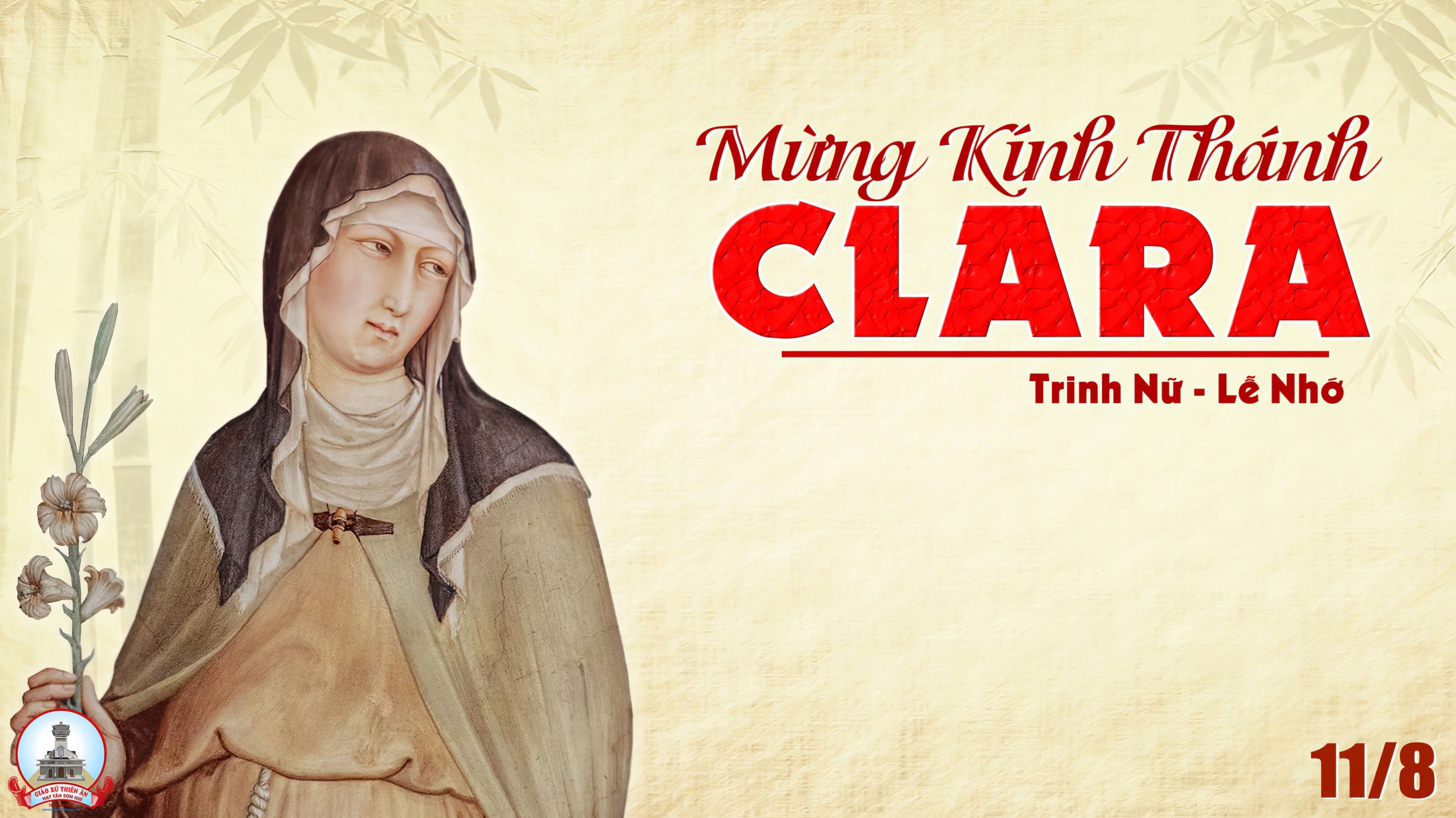 THỨ BẢY
SAU CHÚA NHẬT XVIII 
THƯỜNG NIÊN
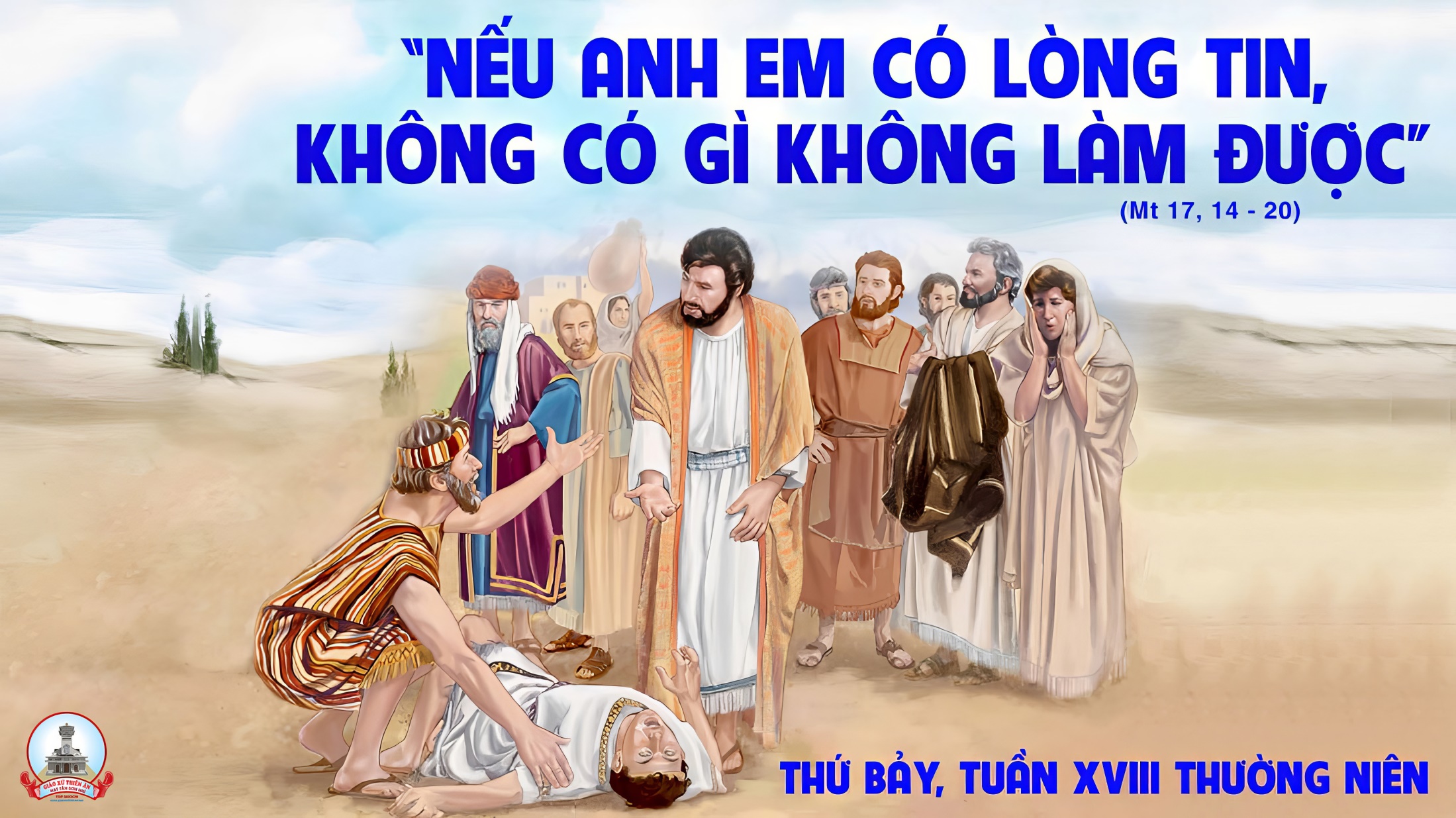 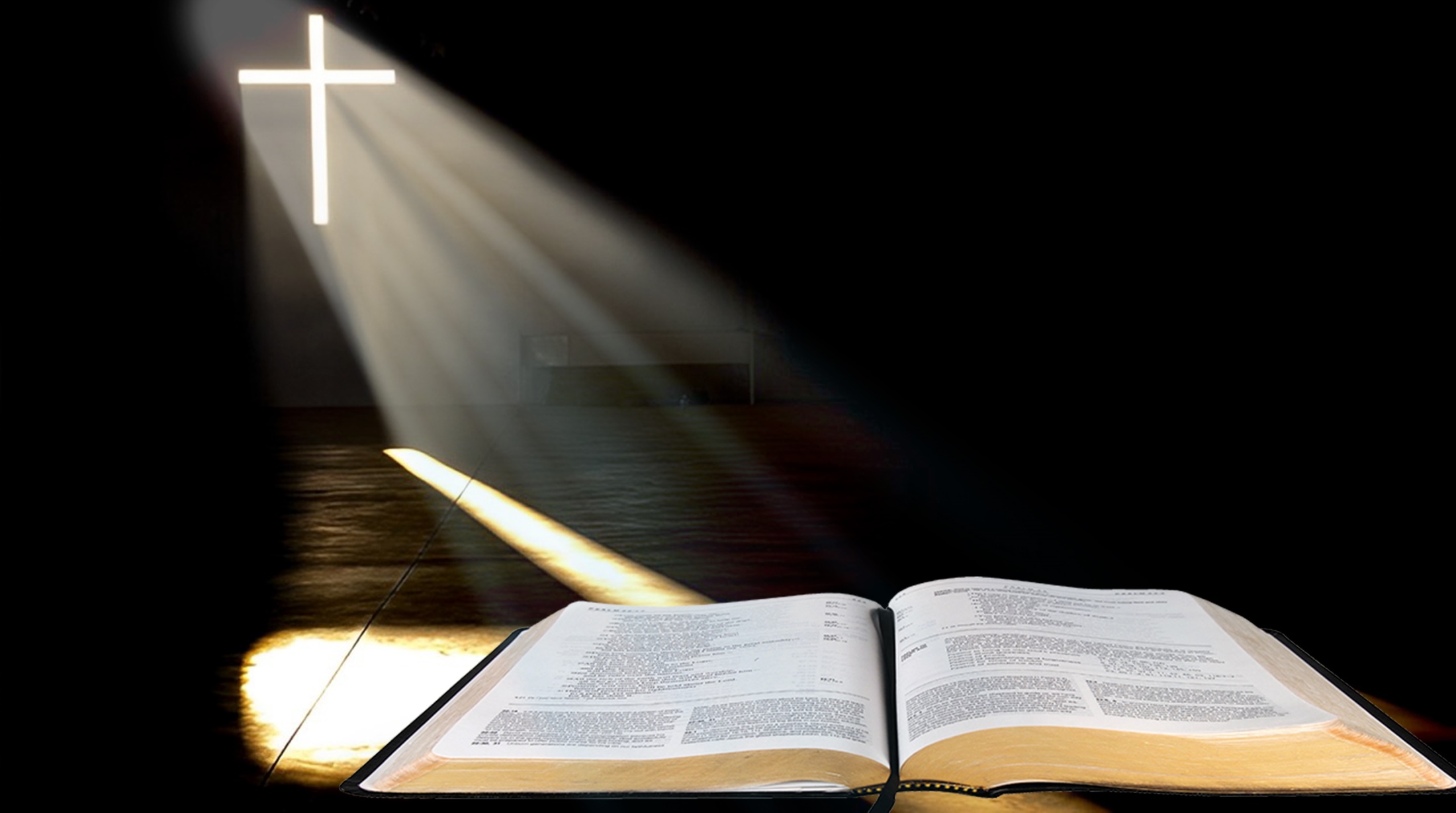 Thánh vịnh 17.
Bài trích sách Đệ nhị luật.
Con yêu mến Ngài, lạy Chúa là sức mạnh của con.
Đáp ca:
Con yêu mến Ngài, lạy Chúa là sức mạnh của con.
Alleluia-Alleluia:
Đấng cứu độ chúng là Đức Gie-su Ki-tô đã tiêu diệt thần chết, và đã dùng Tin Mừng mà làm sáng tỏ phúc trường sinh.
Alleluia:
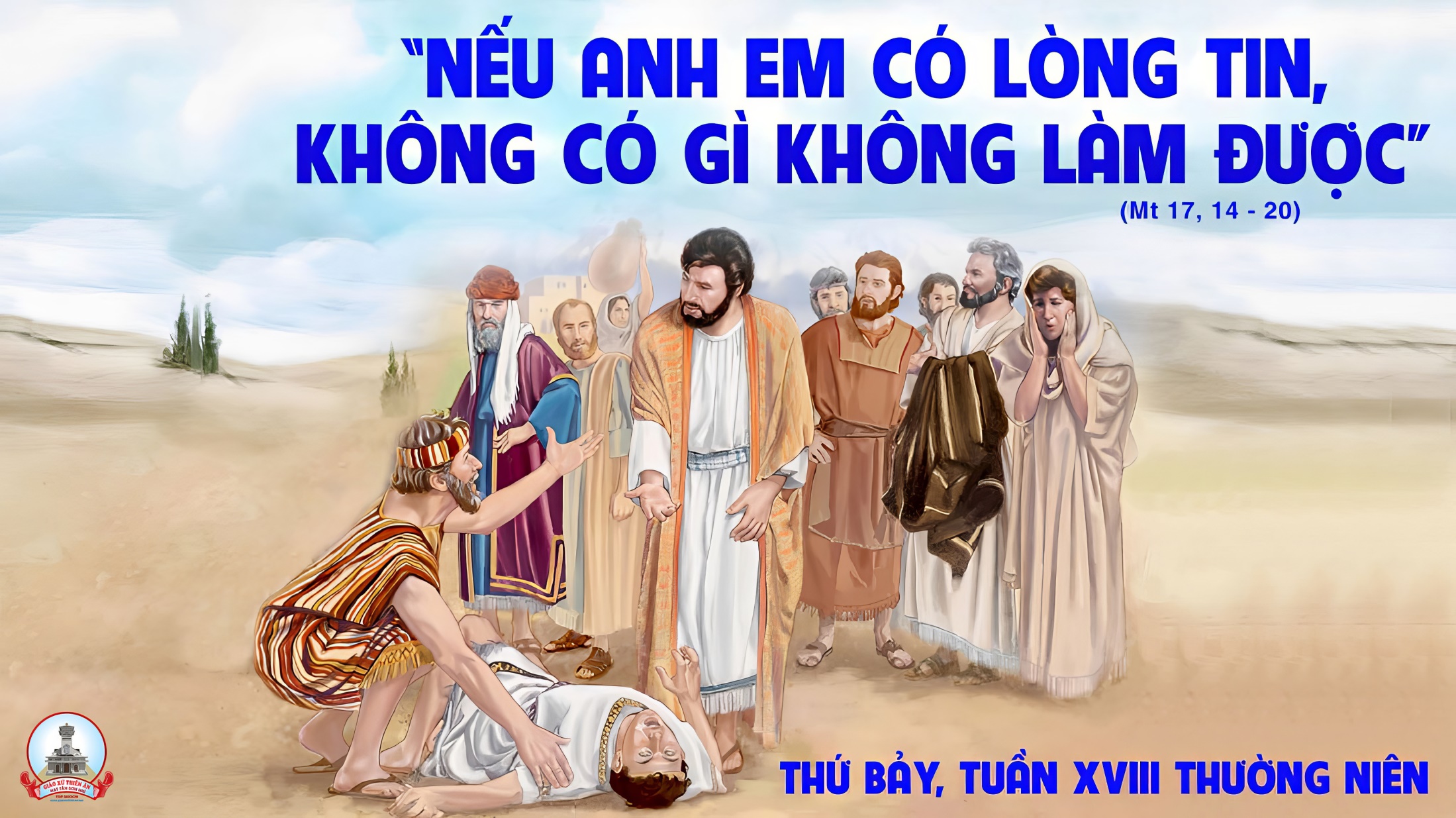 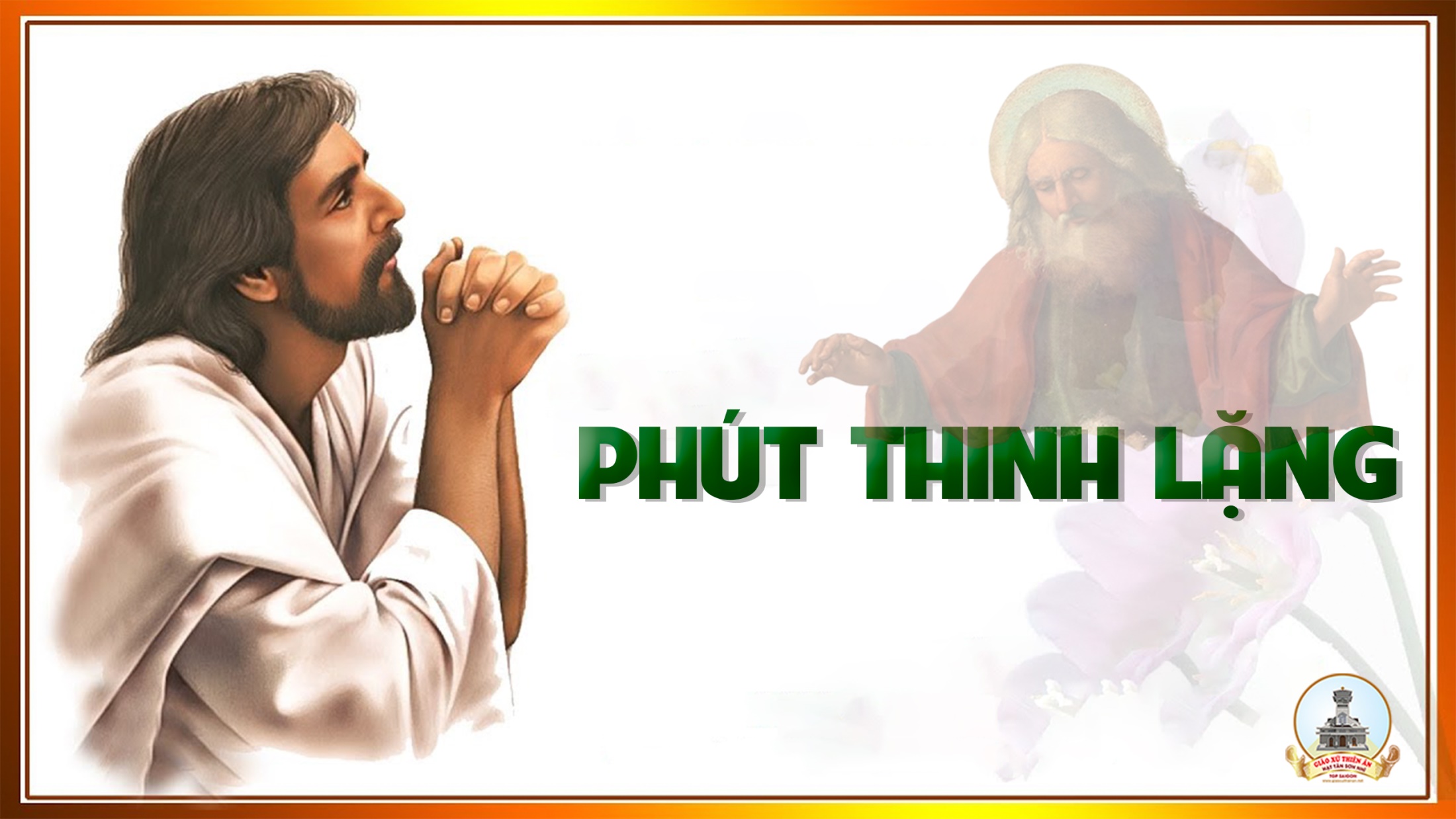 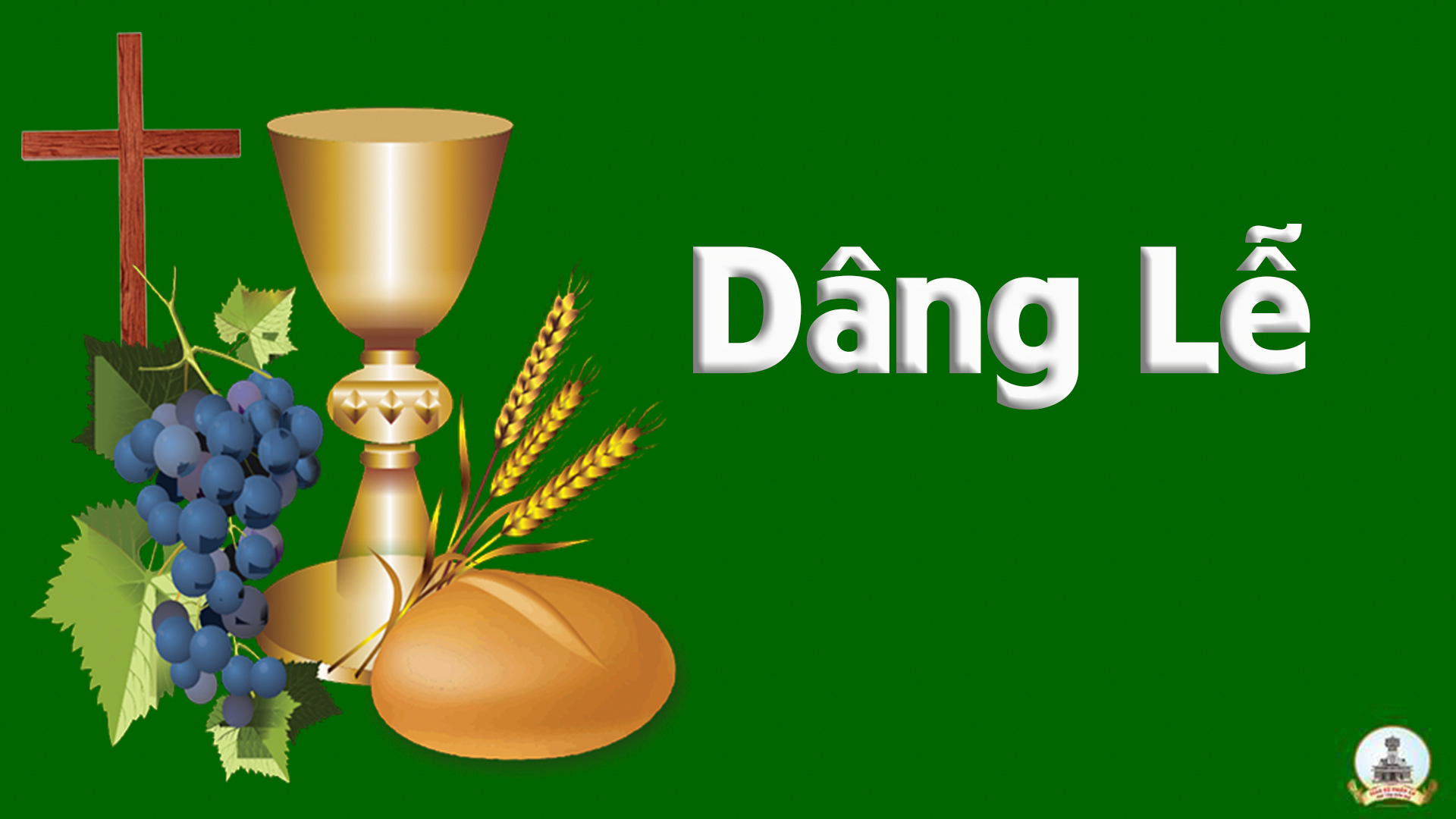 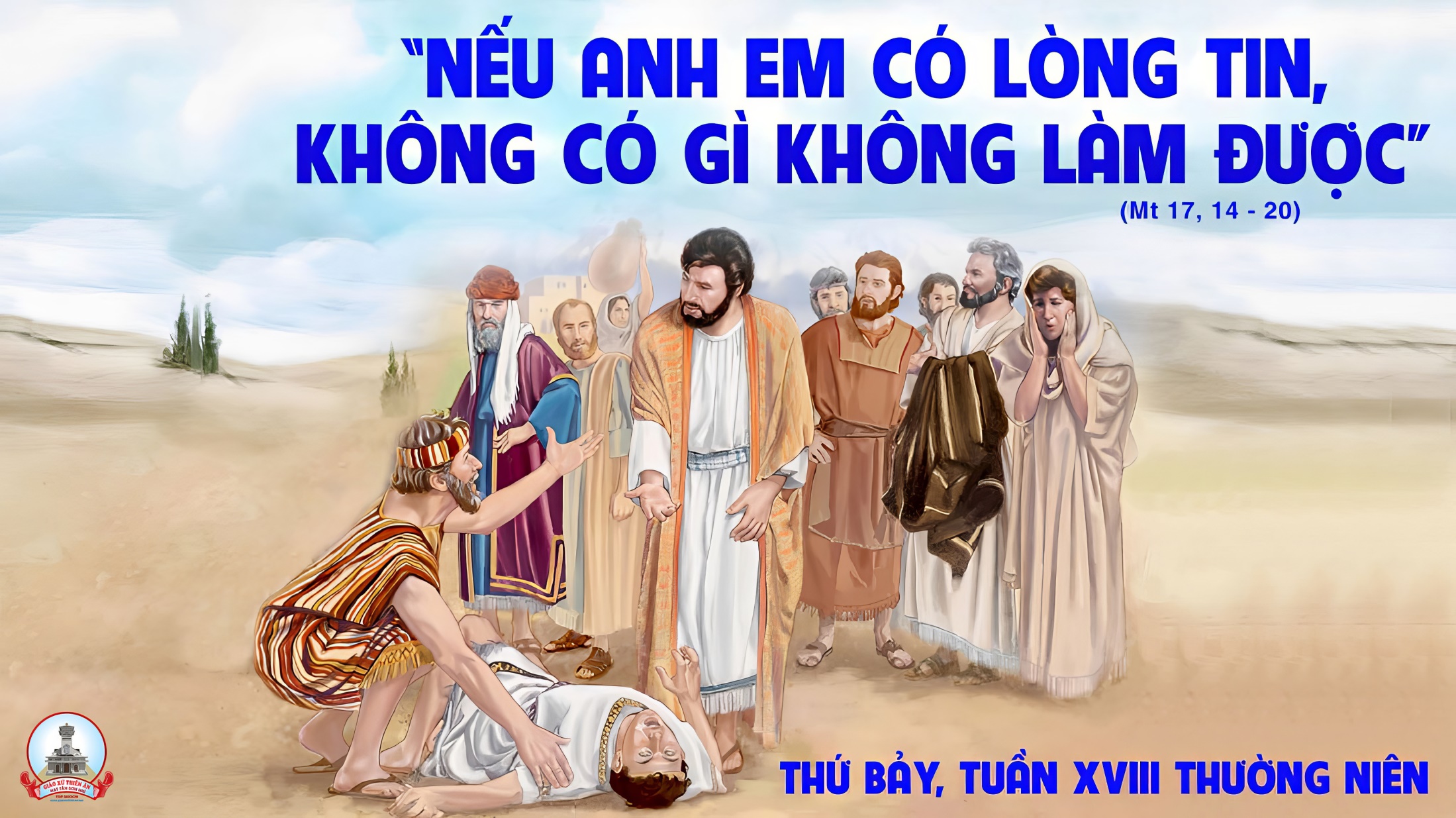